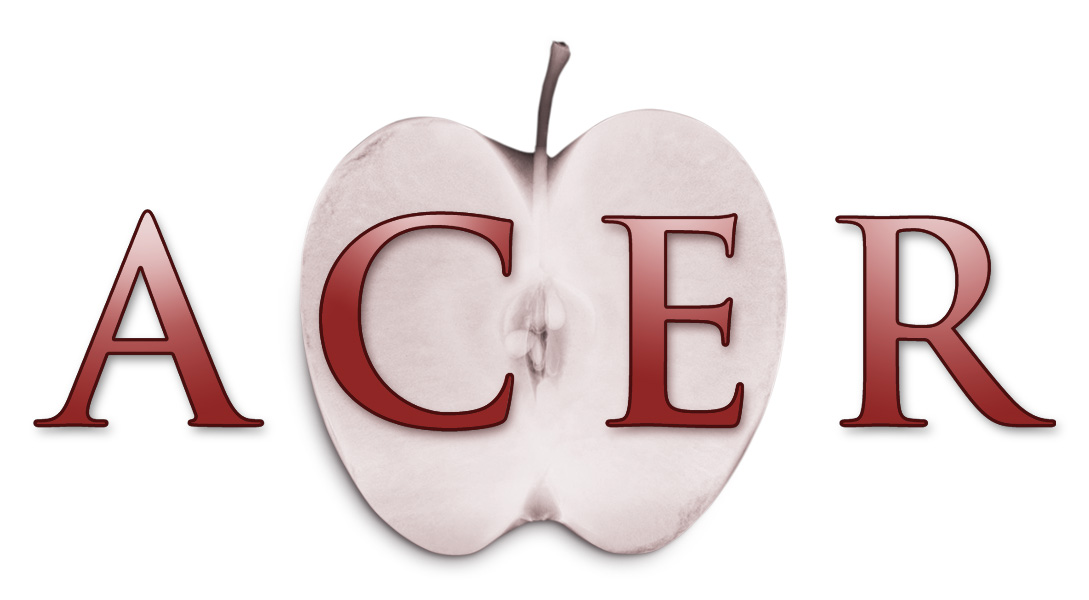 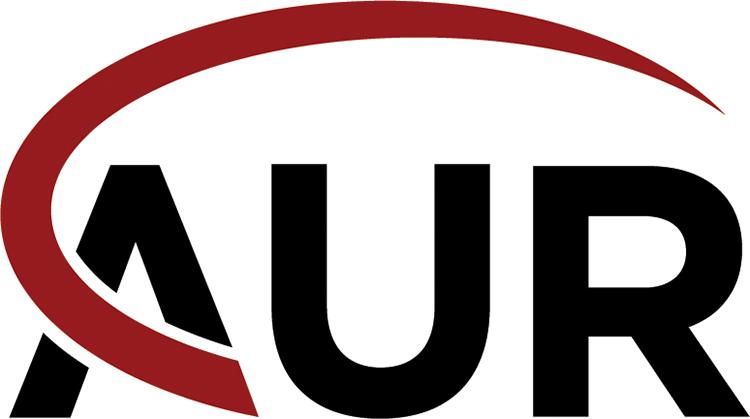 How to approach a CXR
Nina Terry
University of Alabama Birmingham
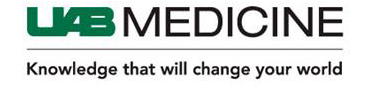 Objectives
Anatomy

Approach

Blind Spots

Common pathology
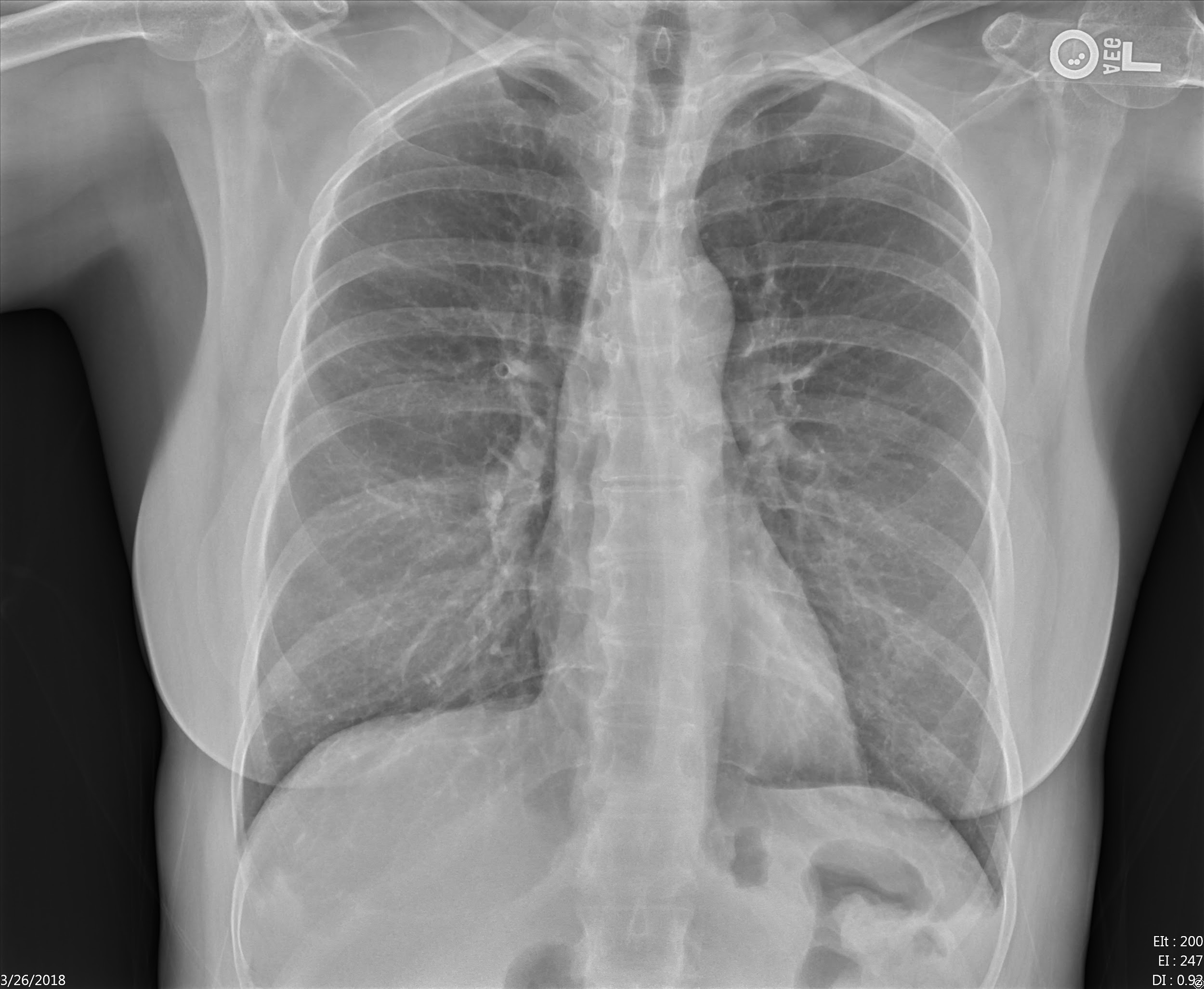 Normal
PA
Trachea
Aortic Arch
Right Hilum
Left Hilum
Right Ventricle
Left Ventricle
Right Diaphragm
Left
diaphragm
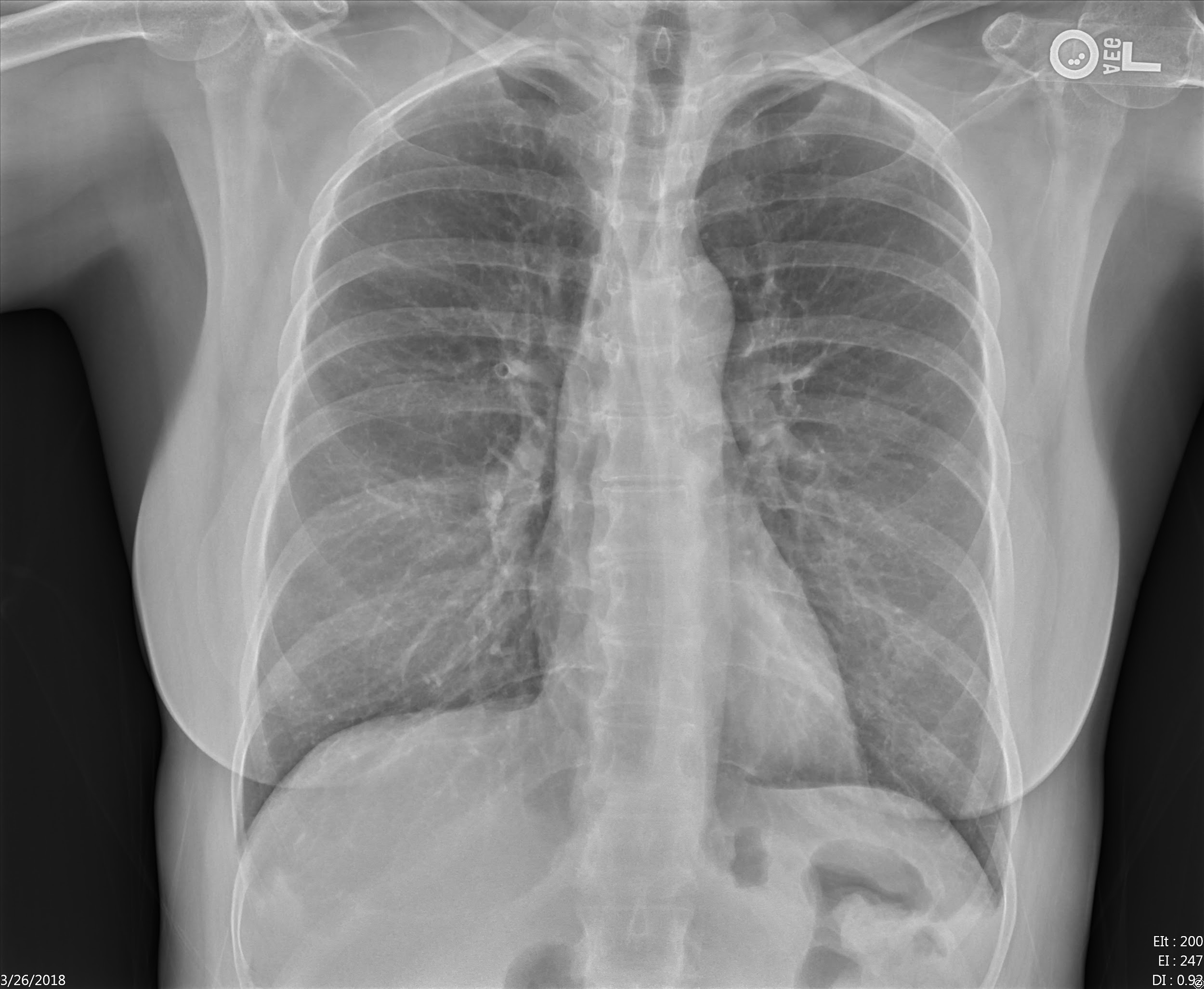 Normal
PA
Scapula
Clavicle
Thoracic Spine
Posterior Rib
Anterior
Rib
Stomach
Colon
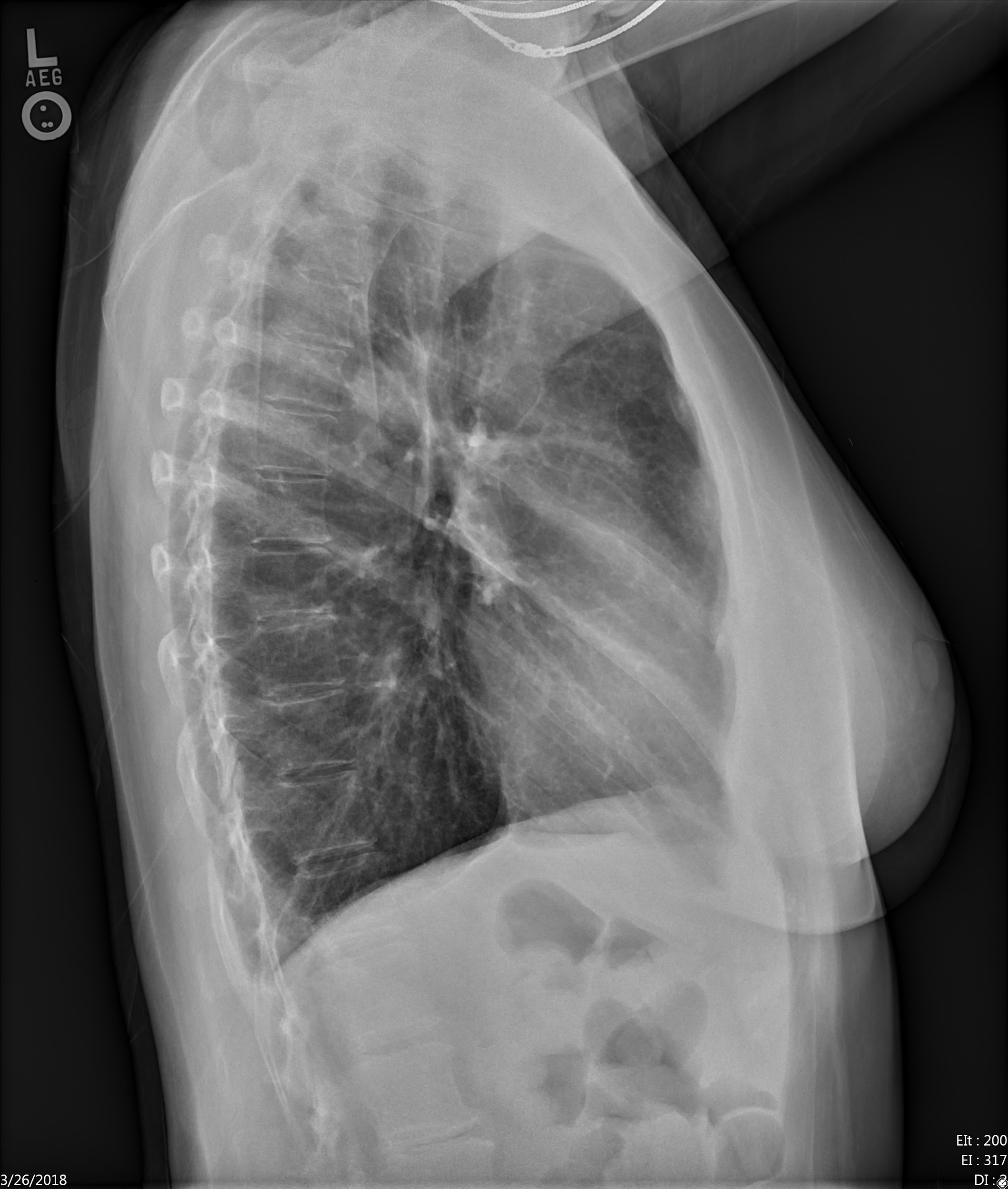 Normal Lateral
Esophagus
Trachea
Sternum
Left atrium
Right Ventricle
Spine
Left ventricle
Diaphragm
Dose
Radiography- Chest
Approximate effective Dose: 0.1mSv
Comparable to Natural Background Radiation: 10 Days
Estimated Lifetime Risk of Fatal Cancer from Examination: 1 in 1,000,000 to 1 in  
                                                                                                          100,000                   
https://www.radiologyinfo.org/en/info.cfm?pg=safety-xray#safety-effective-dose-adults  Accessed 2.26.2019
Approach to Interpretation
Use a systematic approach
Play special attention to the blind spots
P
Approach to Interpretation-PA
Felson’s Systemic approach: ATMLL 
(click to see)
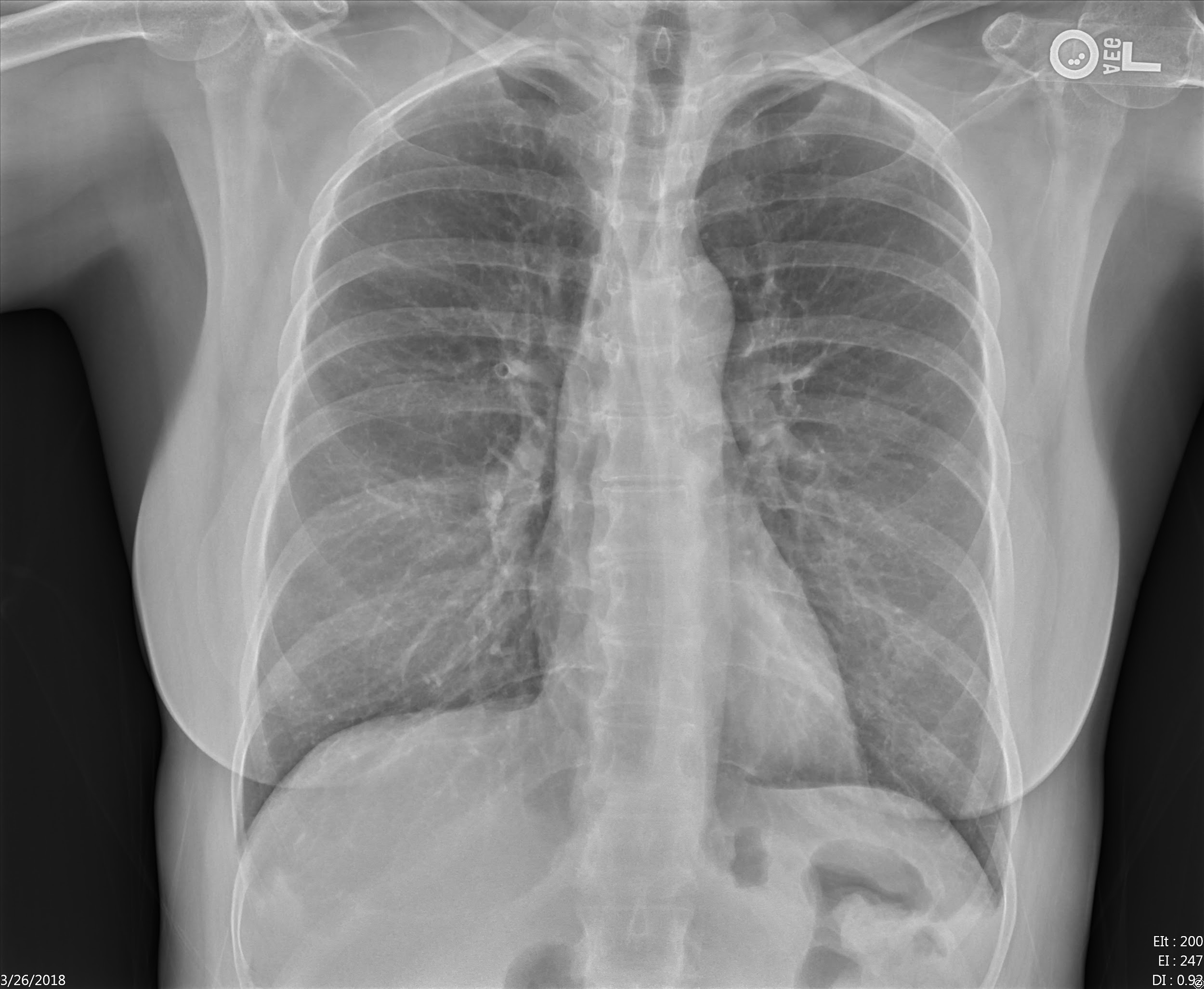 Abdomen
Thorax-soft tissues and bones
Mediastinum
Approach to Interpretation-Lat
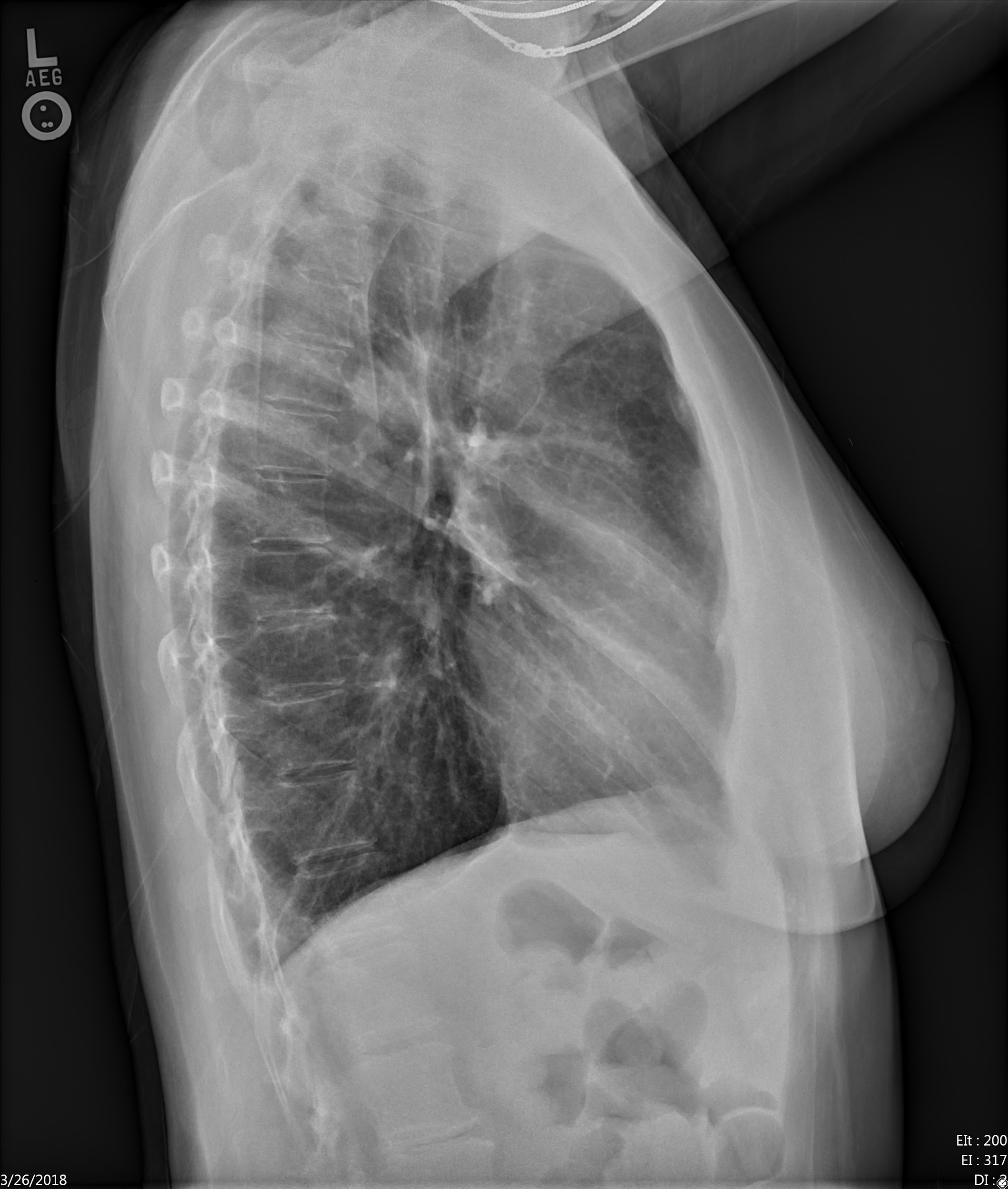 Felson’s approach: ATMLL (Click to see)
Abdomen  
Thorax-soft tissues and bones   
Mediastinum
Approach to Interpretation-PA
Felson’s approach: ATMLL
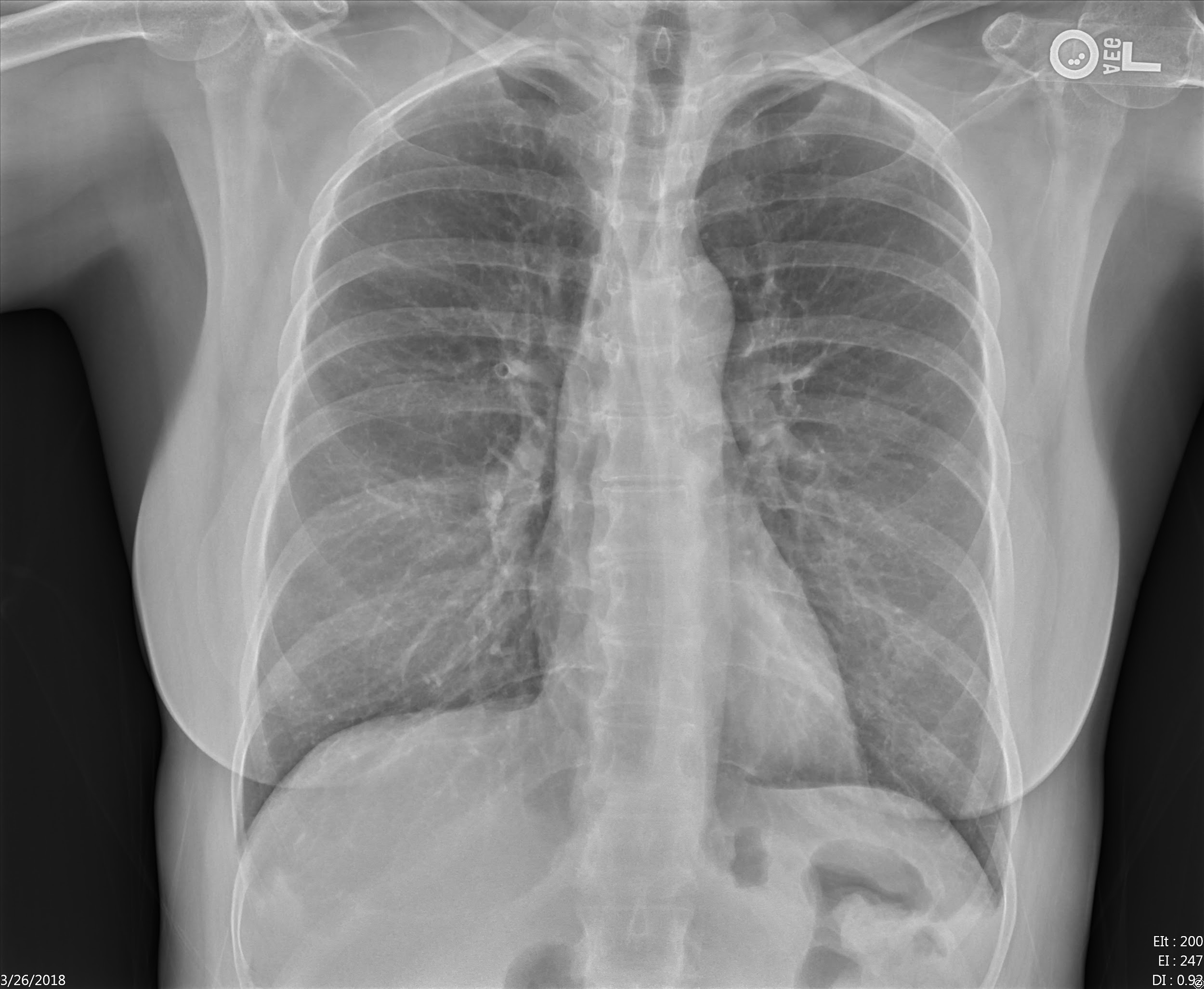 Look at each lung individually and then at both
Lung-unilateral 
Lungs-bilateral
Click to show
Approach to Interpretation-Lat
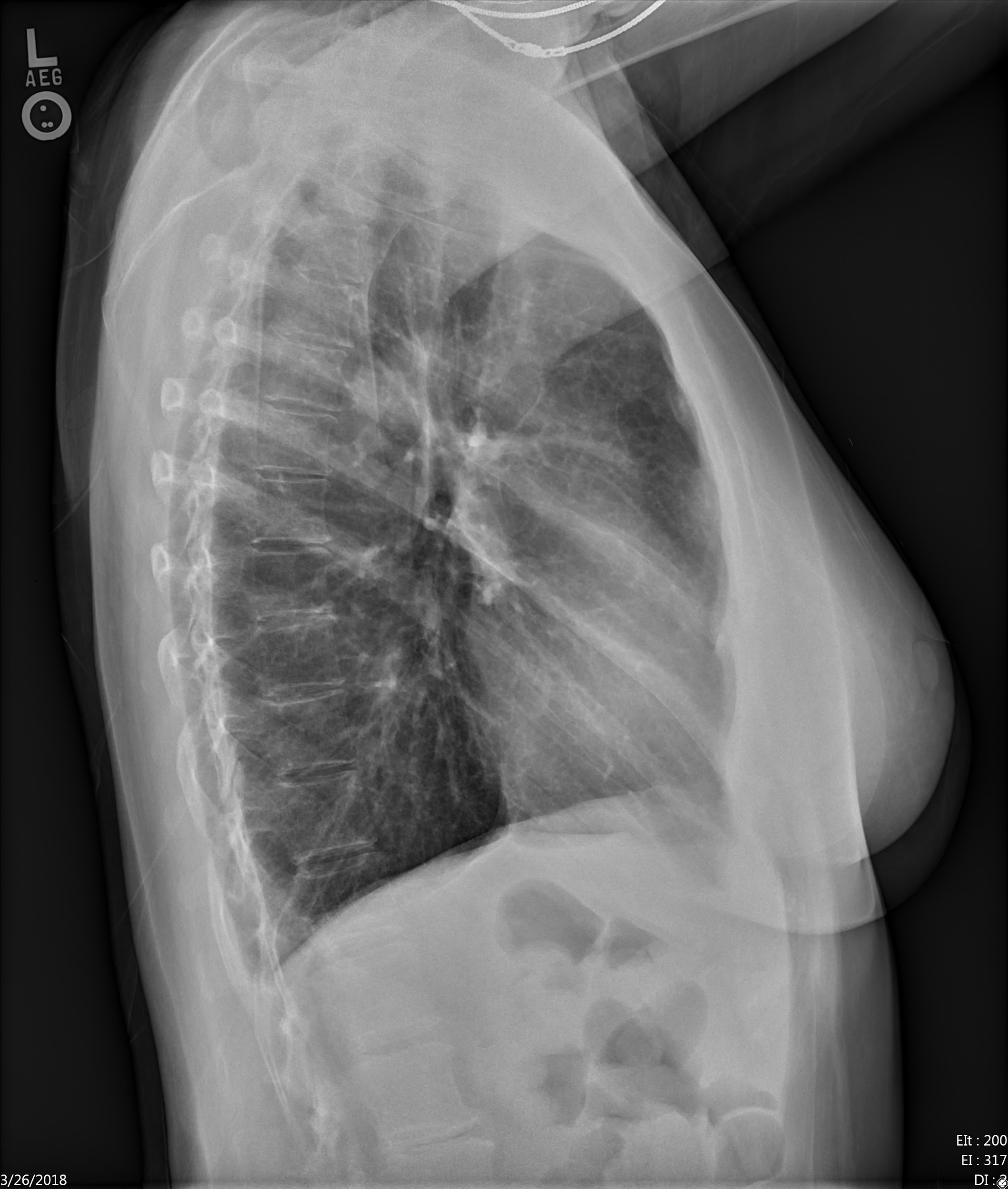 Felson’s approach: ATMLL
On the lateral the lungs overlap however can define fissures for each lung
Lung-unilateral
Lungs-bilateral
Click to show
Approach to Interpretation
Use a systematic approach
Play special attention to the blind spots
P
Blind Spots
Trachea
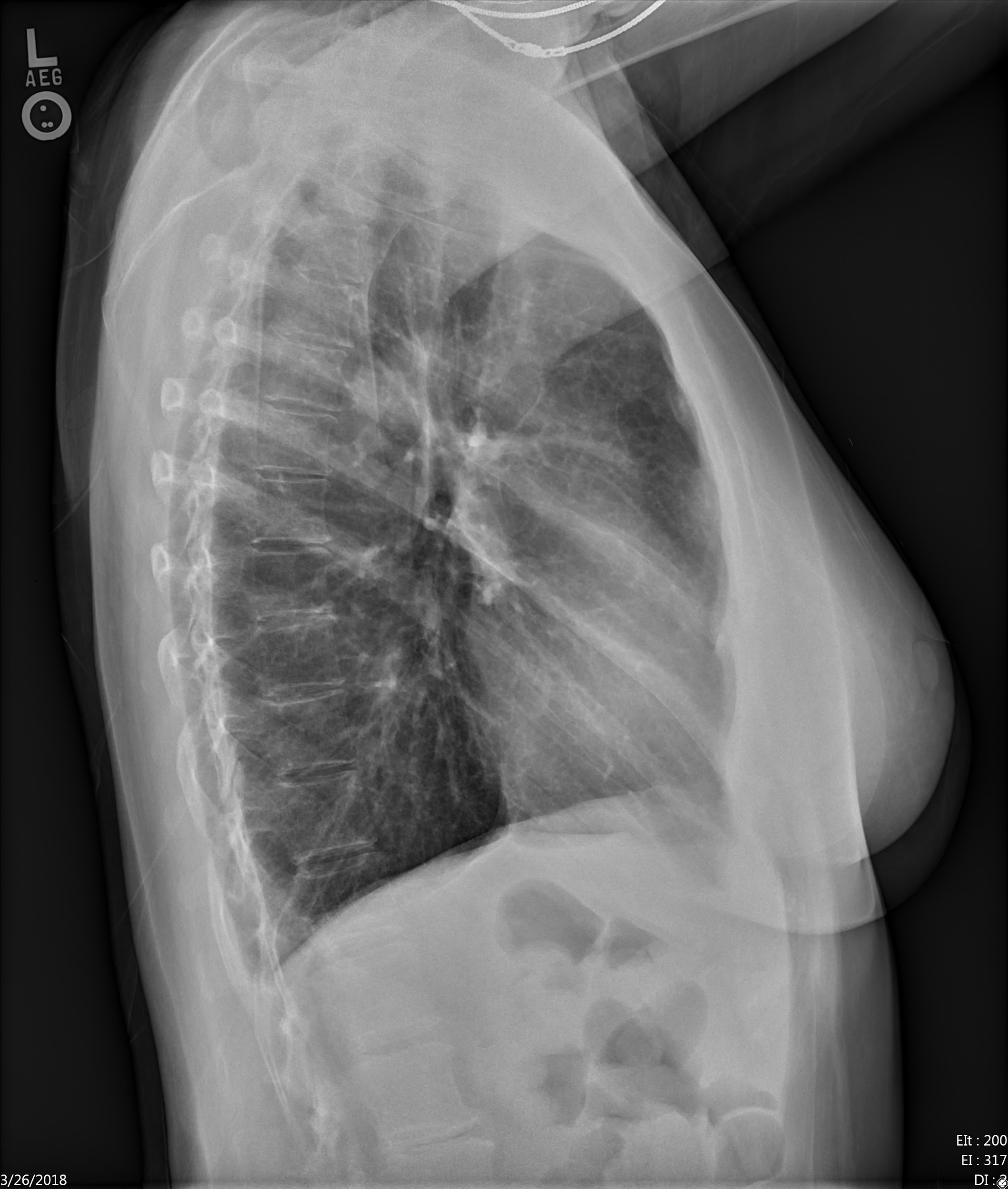 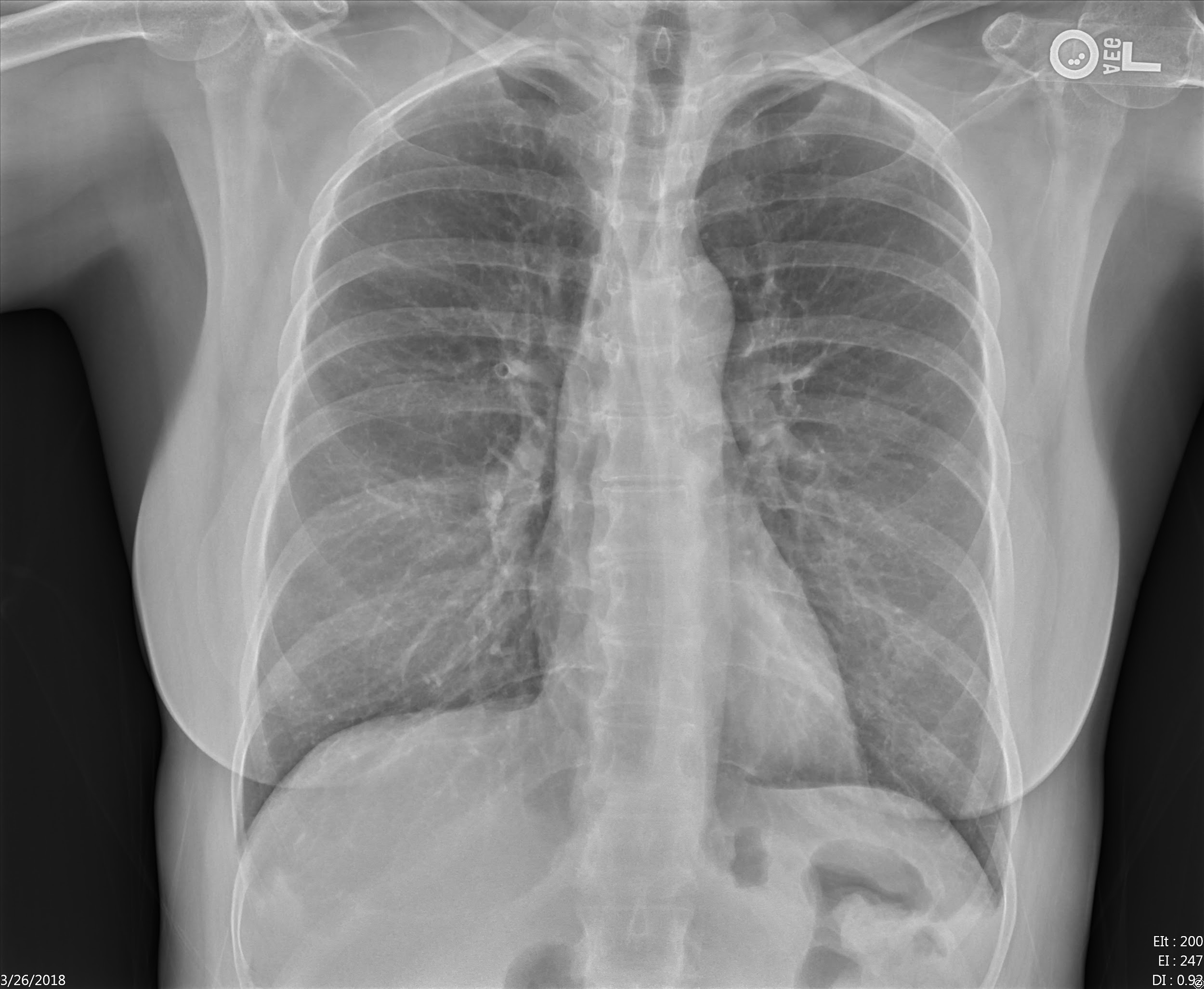 Paratracheal Region
r
1.Sternum;
2.Rib
3.Trachea;
4.Paratracheal region
5.Carina
6.Right lung apex
7.Left lung apex
8.Right hilum
9.Left hilum
10, Infrahilar region
11.Right Lung base
12.Retrocardiac left lower lobe;
13. Vertebral body.
Sternum
Carina
Rib
Where Are They All Hiding? Common Blind Spots on Chest Radiography Kathryn L. Humphrey, MD, Carol C. Wu, MD, Matthew D. Gilman, MD, Ahmed H. El-Sherief, MD, Jo-Anne O. Shepard, MD, and Gerald F. Abbott, MD CDR Vol 34, No 21, p.5, October 15,2011
Blind Spots
Left Apex
Right Apex
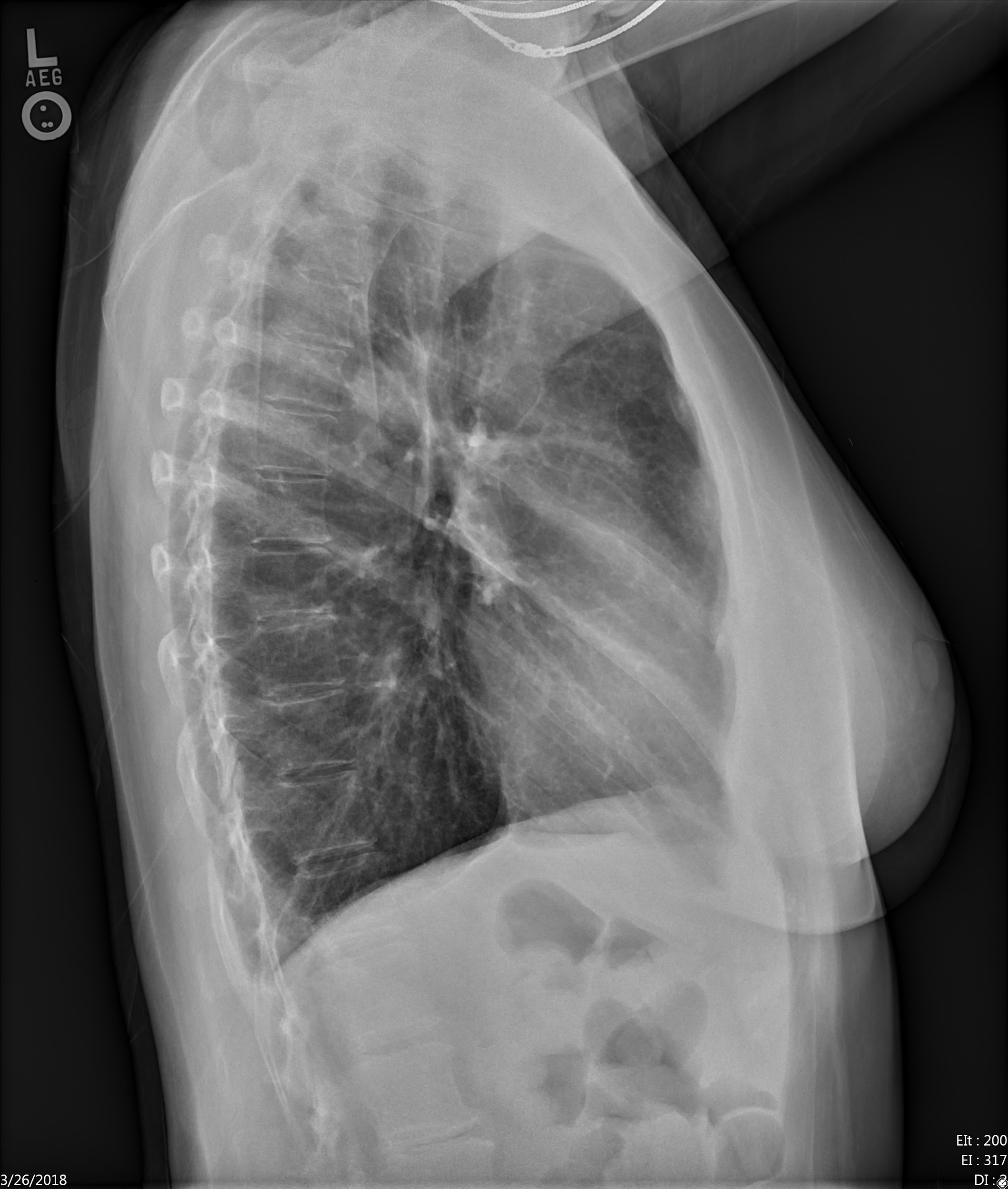 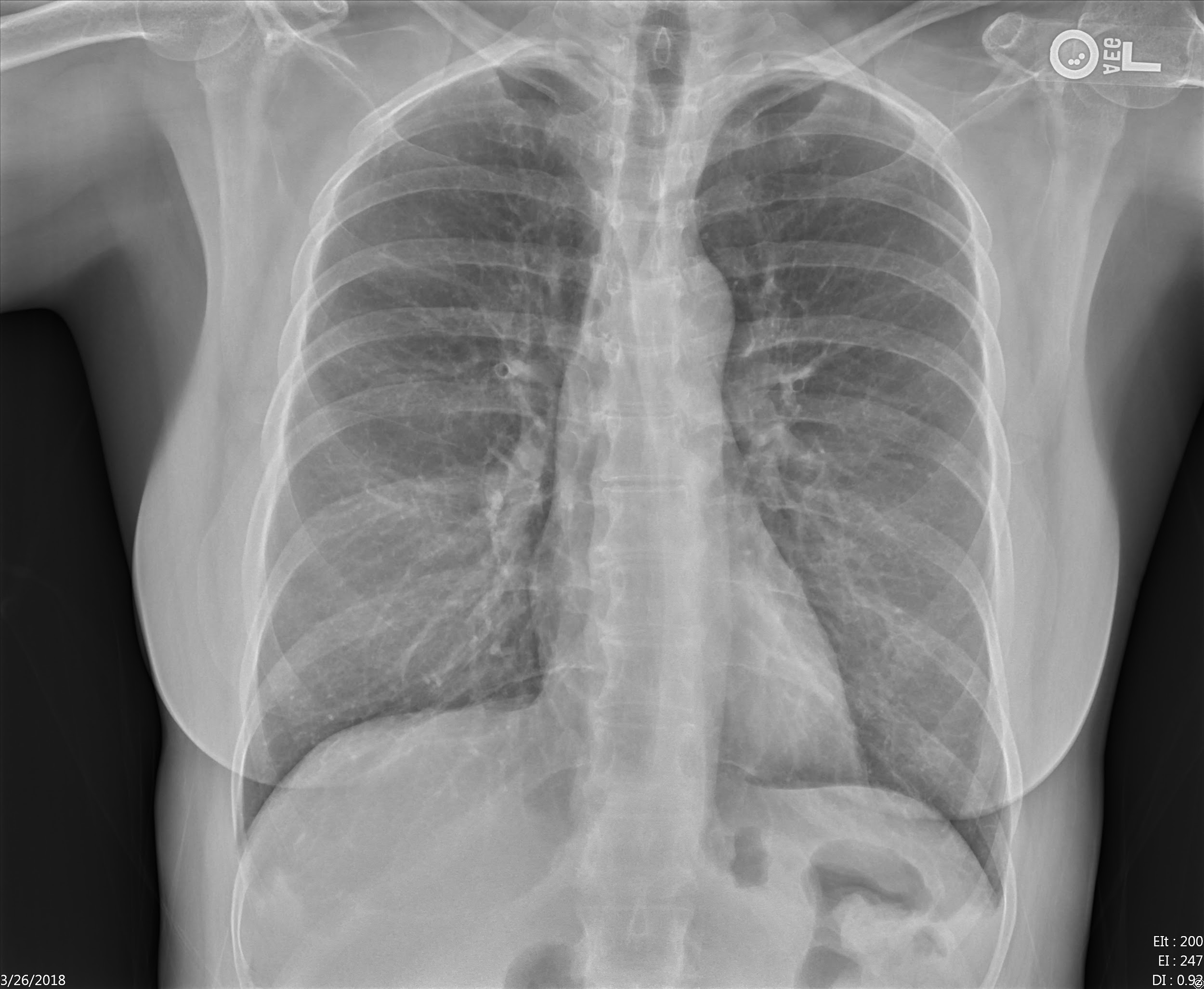 1.Sternum;
2.Rib
3.Trachea;
4.Paratracheal region
5.Carina
6.Right lung apex
7.Left lung apex
8.Right hilum
9.Left hilum
10, Infrahilar region
11.Right Lung base
12.Retrocardiac left lower lobe;
13. Vertebral body.
Left Hilum
Right Hilum
Right Hilum
Where Are They All Hiding? Common Blind Spots on Chest Radiography Kathryn L. Humphrey, MD, Carol C. Wu, MD, Matthew D. Gilman, MD, Ahmed H. El-Sherief, MD, Jo-Anne O. Shepard, MD, and Gerald F. Abbott, MD CDR Vol 34, No 21, p.5, October 15,2011
Blind Spots
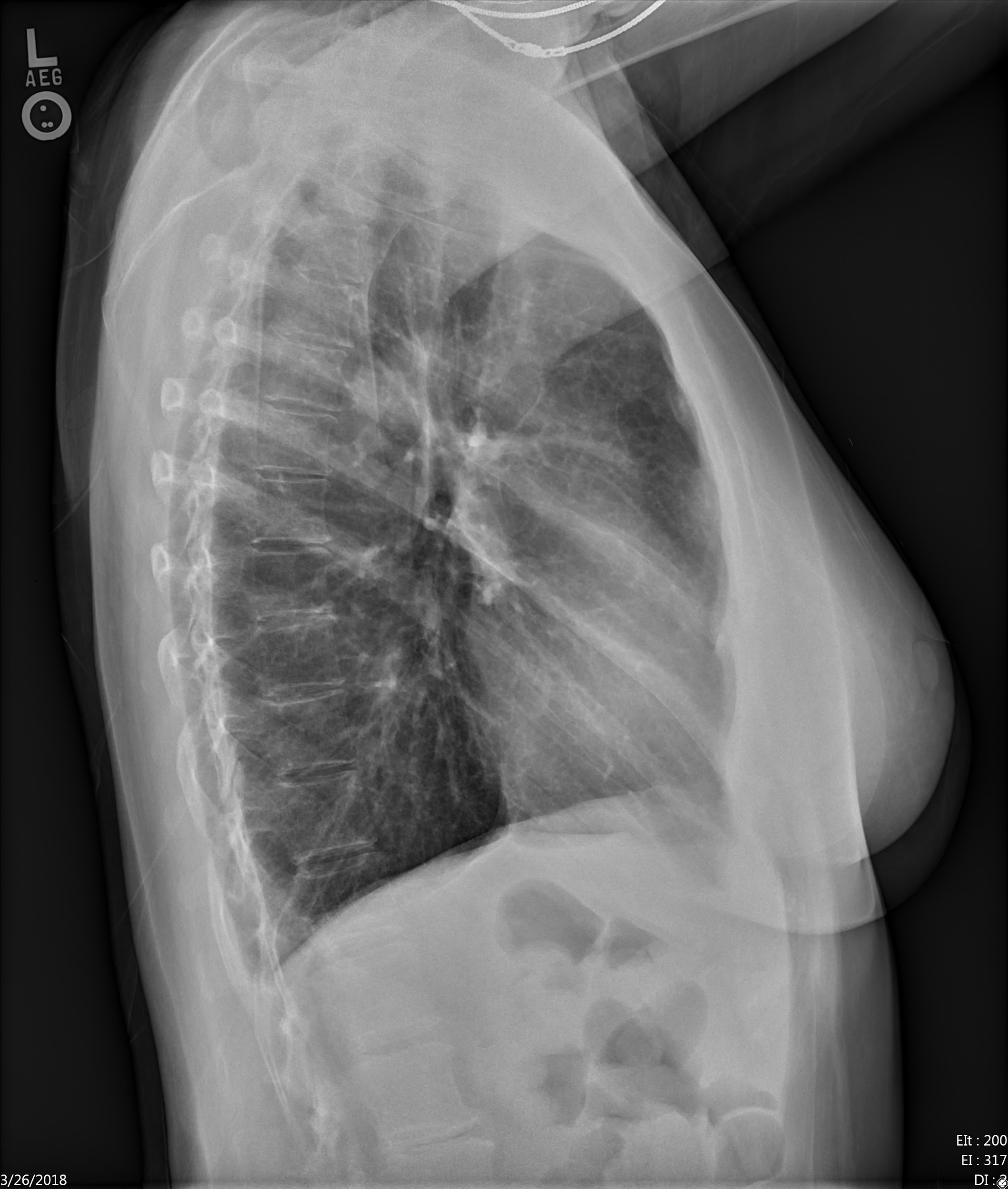 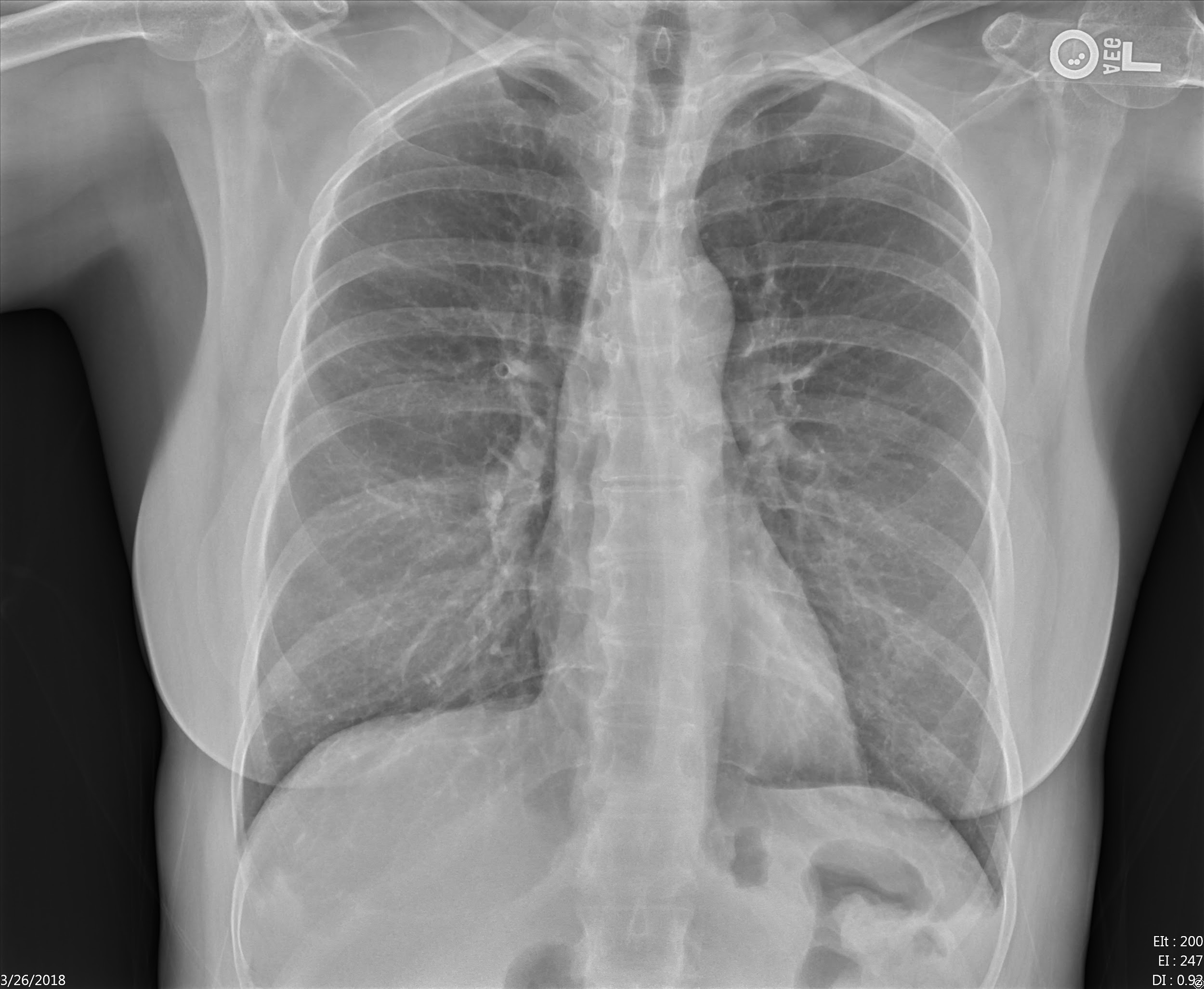 1.Sternum;
2.Rib
3.Trachea;
4.Paratracheal region
5.Carina
6.Right lung apex
7.Left lung apex
8.Right hilum
9.Left hilum
10. Infrahilar region
11.Right Lung base
12.Retrocardiac left lower lobe;
13. Vertebral body.
Infrahilar Region
Vertebral Body
Right Lung Base
Where Are They All Hiding? Common Blind Spots on Chest Radiography Kathryn L. Humphrey, MD, Carol C. Wu, MD, Matthew D. Gilman, MD, Ahmed H. El-Sherief, MD, Jo-Anne O. Shepard, MD, and Gerald F. Abbott, MD CDR Vol 34, No 21, p.5, October 15,2011
Mediastinum
Can you identify the
       abnormality?
! Remember the Blind Spots !
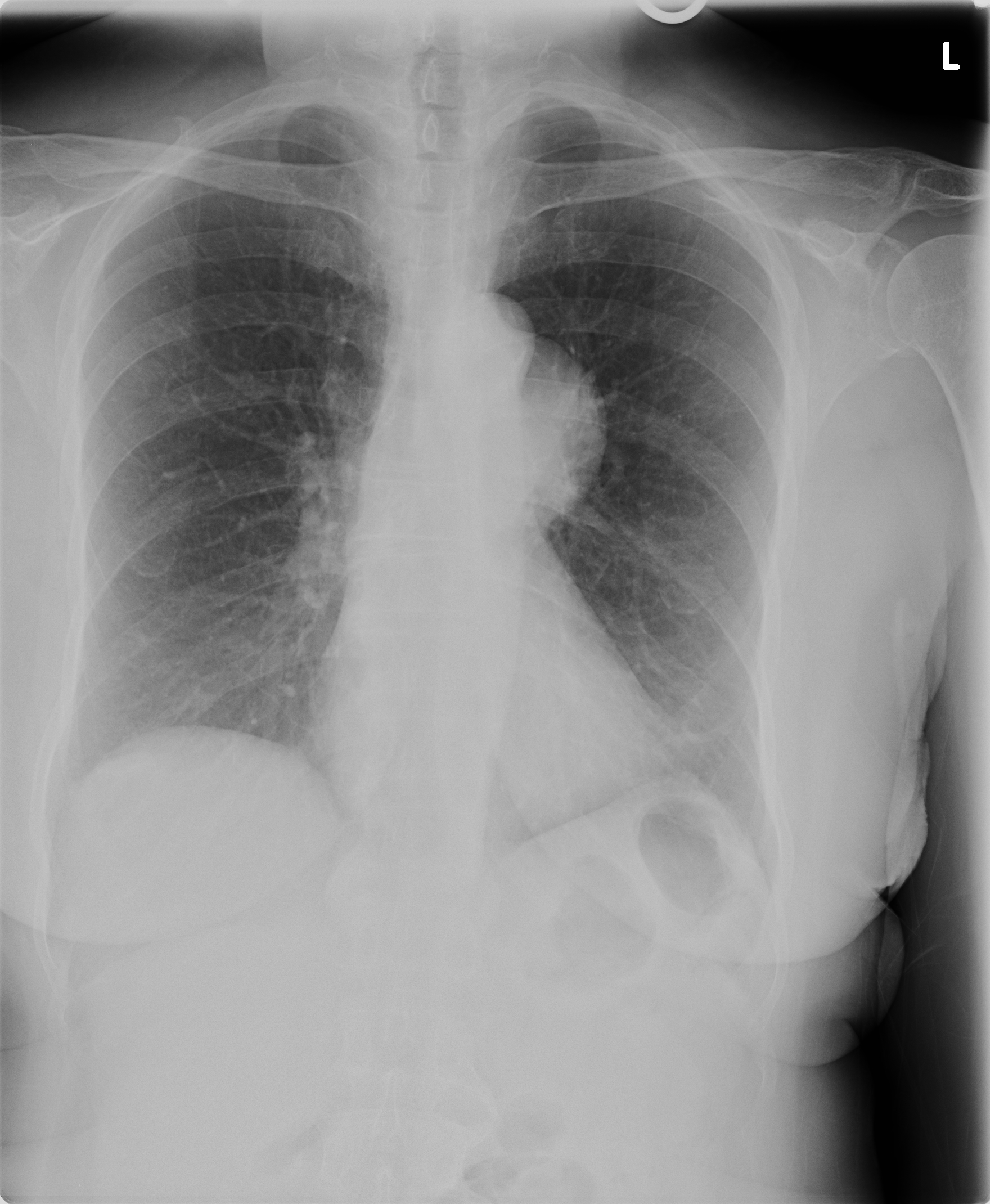 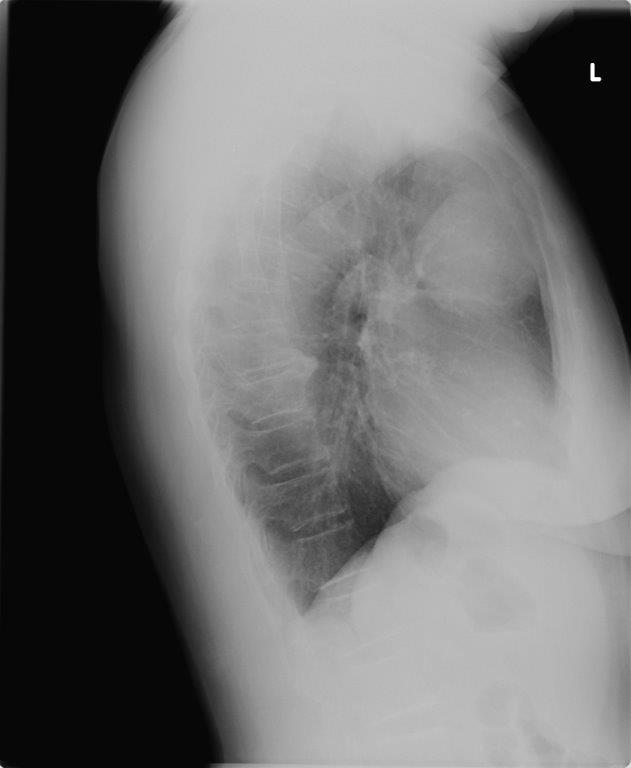 CASE 1
Click to see
[Speaker Notes: Anterior mediastinal mass retrosternal space Thyroid goiter]
CASE 1
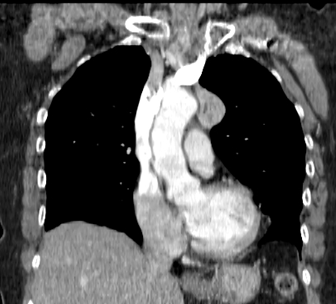 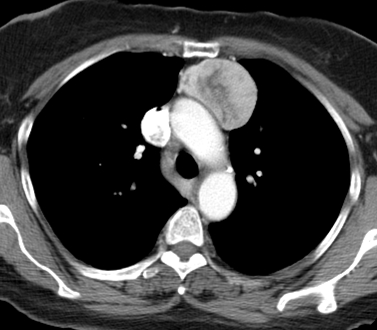 *
*
Anterior mediastinal mass retrosternal space [*]
CASE 2
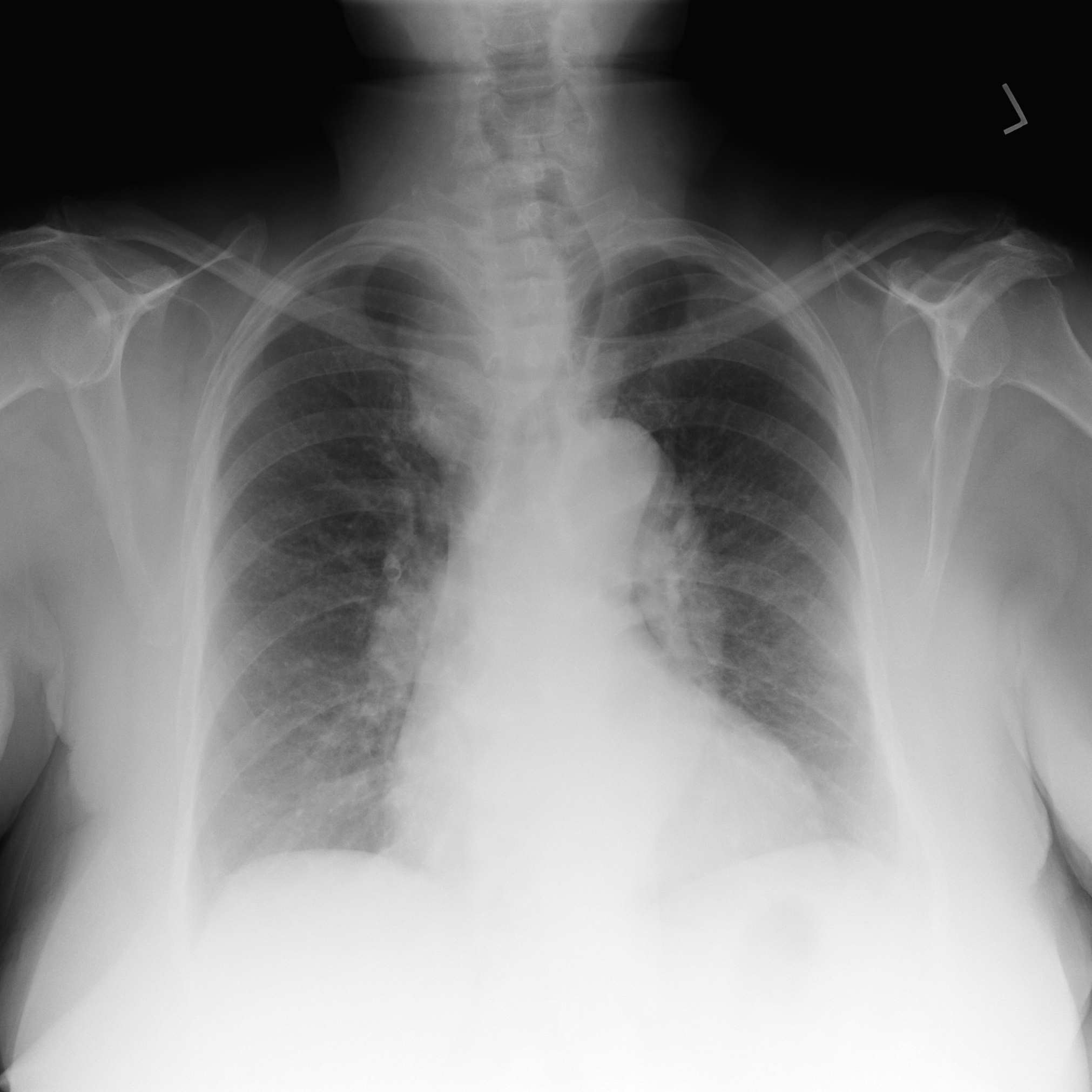 Click twice for answer
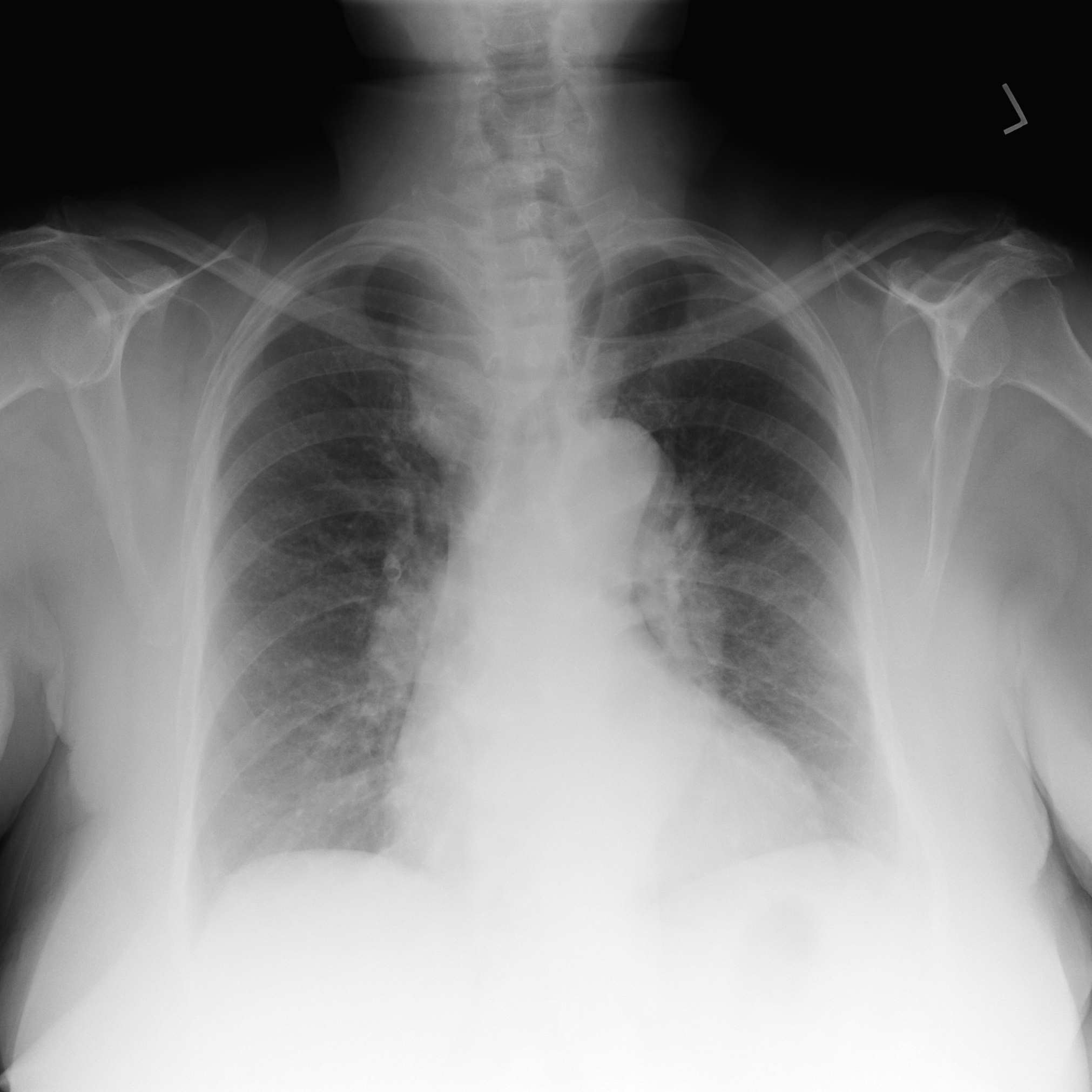 Right upper mediastinal mass with trachea deviated to the left
[Speaker Notes: Unchanged for 6 years -probable thyroid goiter]
CASE 3
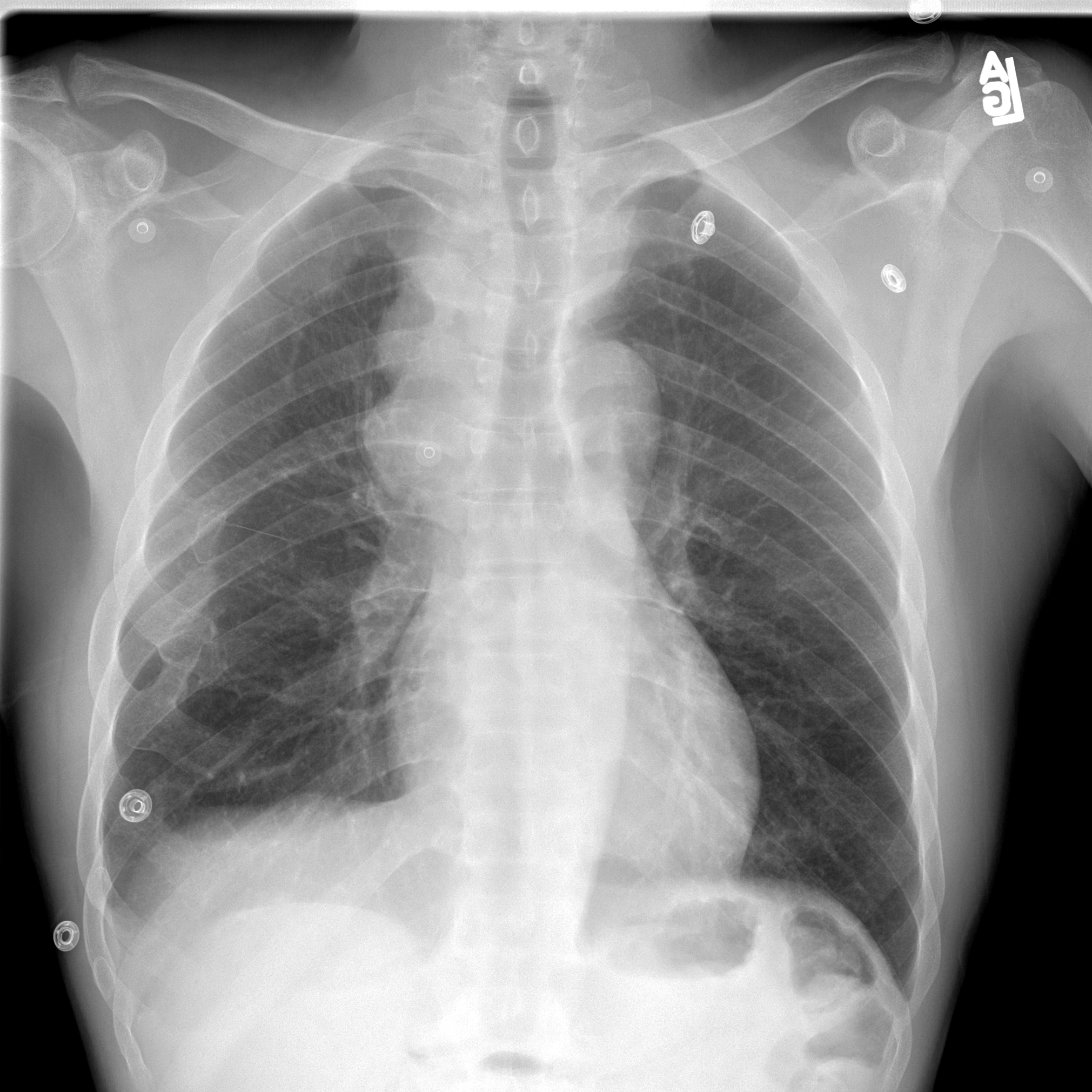 Click twice for answers
Rt paratracheal adenopathy
[Speaker Notes: Rt paratracheal adenopathy]
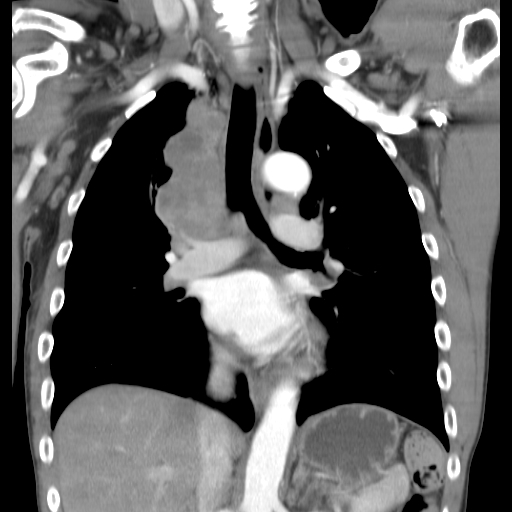 CASE 3
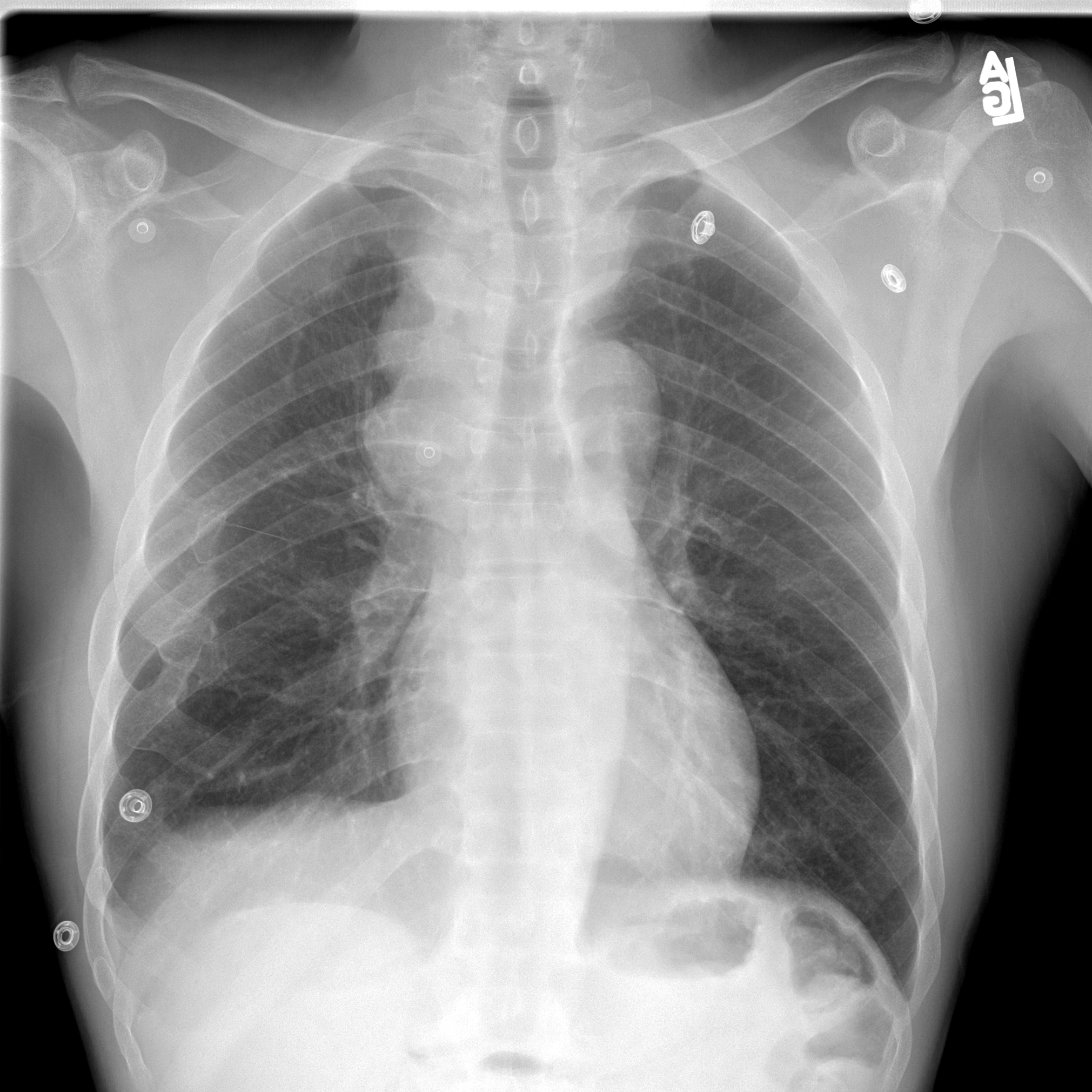 Rt paratracheal adenopathy
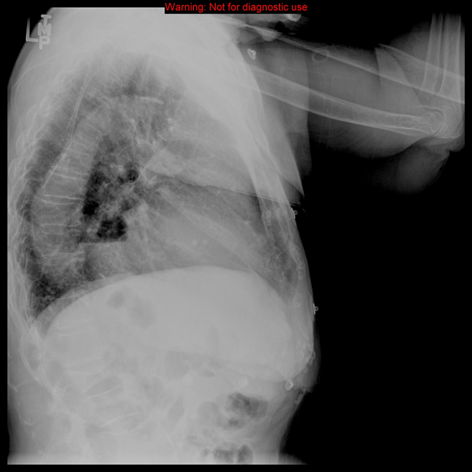 CASE 4
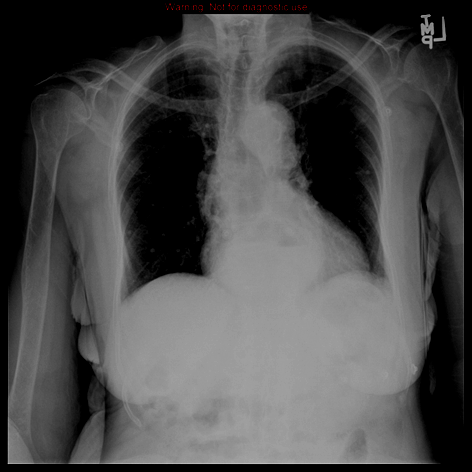 Click  for answers
Hiatal Hernia-                   See the fluid level
[Speaker Notes: Hiatal hernia]
Lungs
Can you identify the
       abnormality?
CASE 5
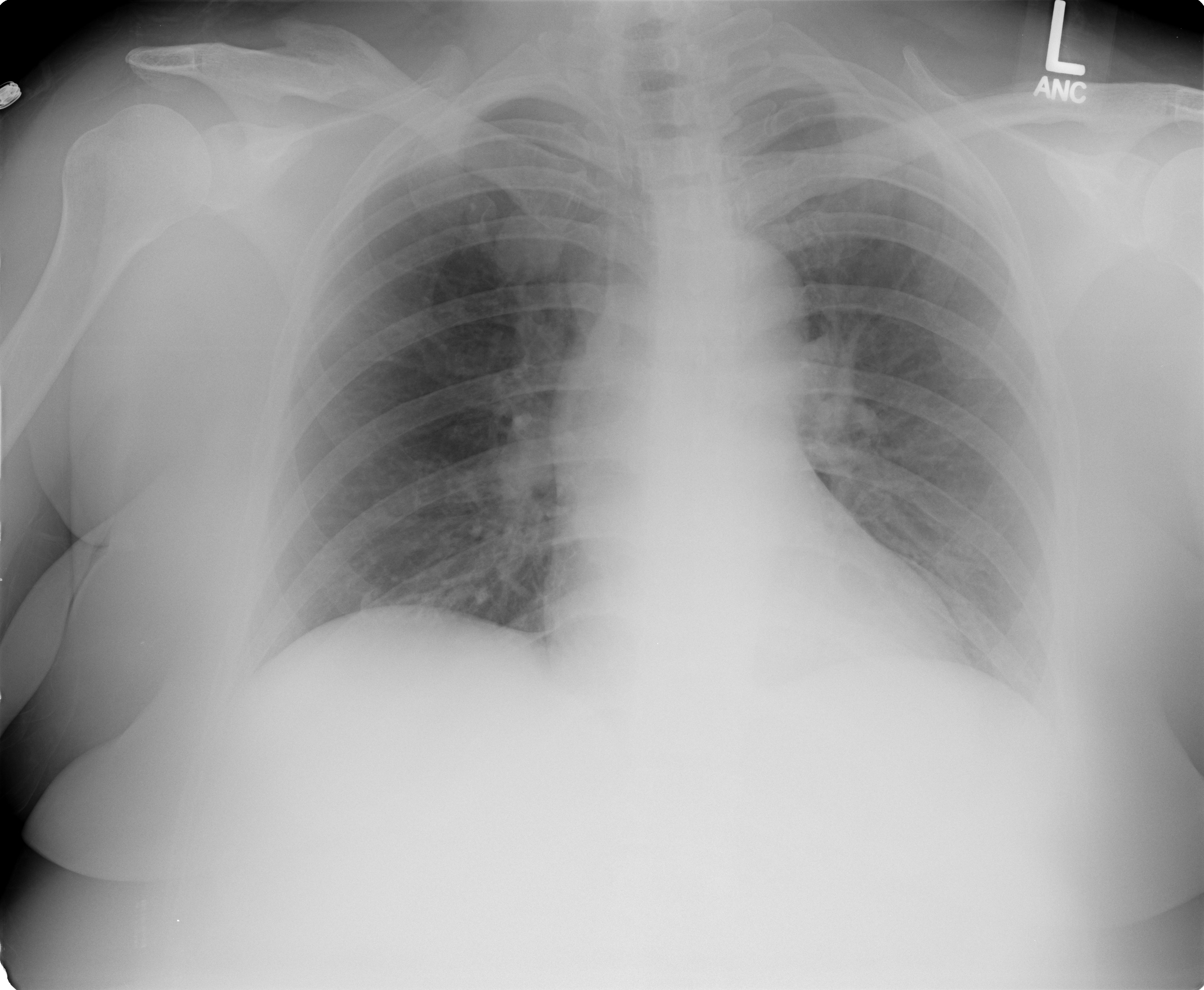 AP View
Is the abnormality in the right lung or the left lung?
See next slide
[Speaker Notes: Right]
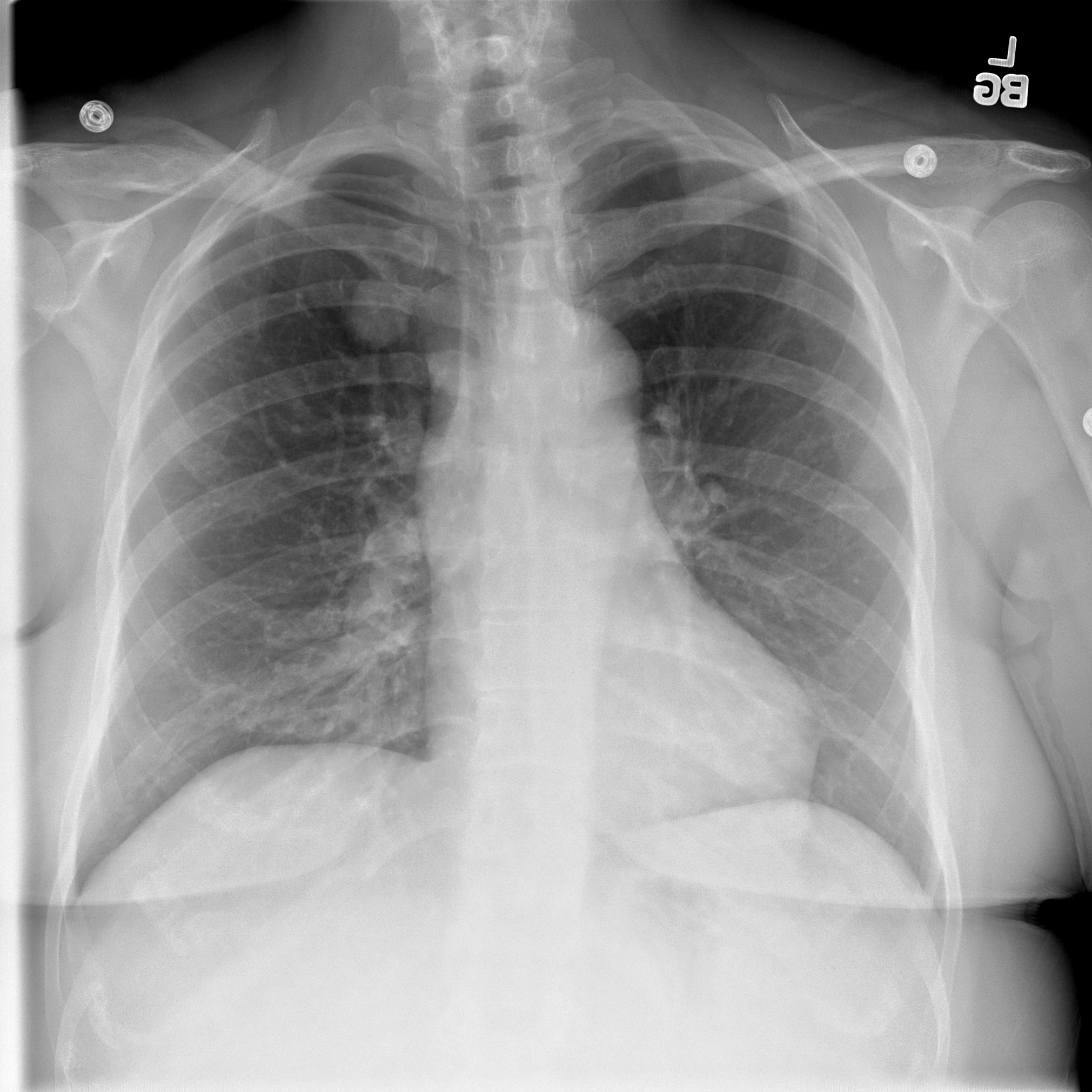 CASE 5
PA view
Is the abnormality in the right lung or the left lung?
Click  for answer
Right
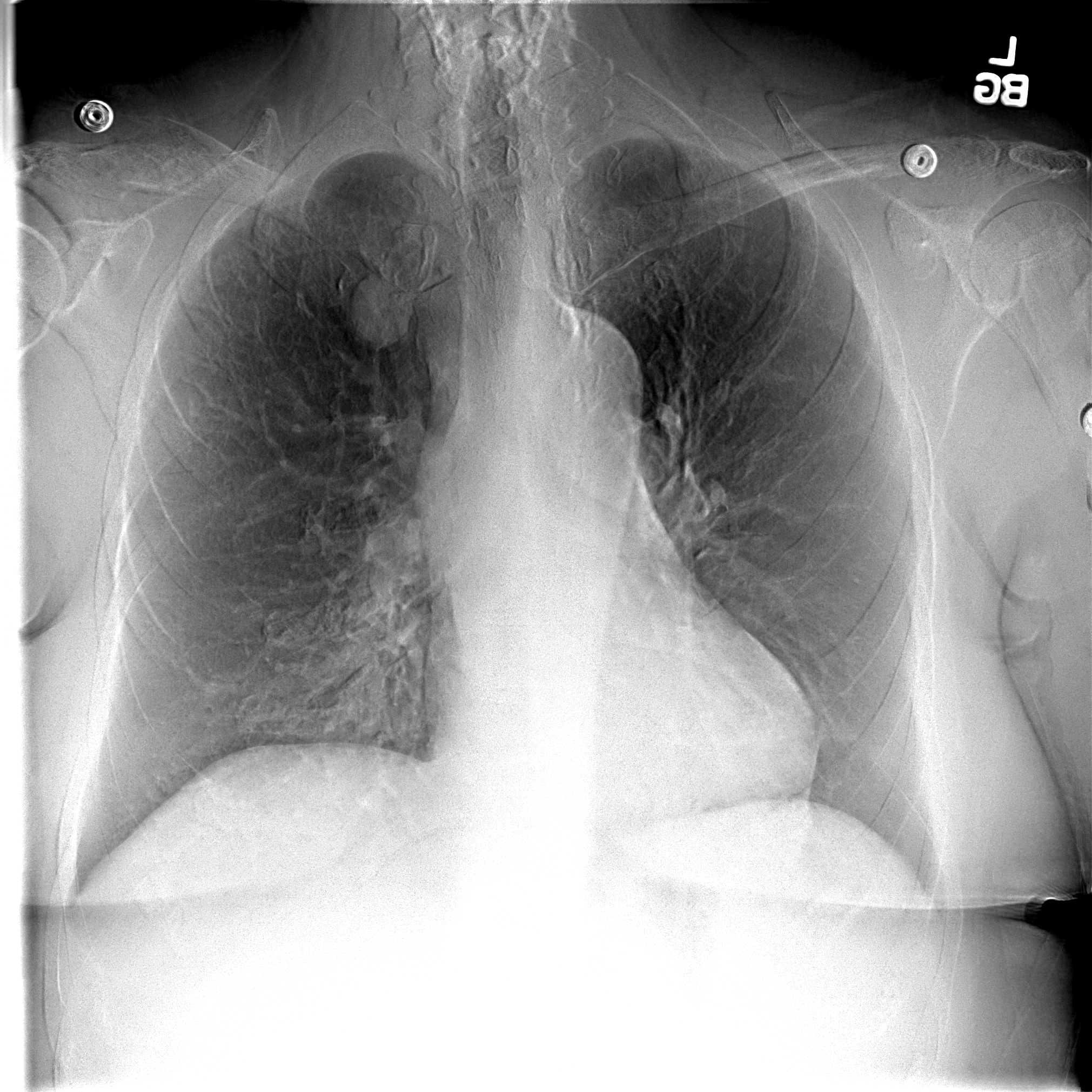 CASE 5
PA view with the bones subtracted
Click for marker
Non calcified lung nodule
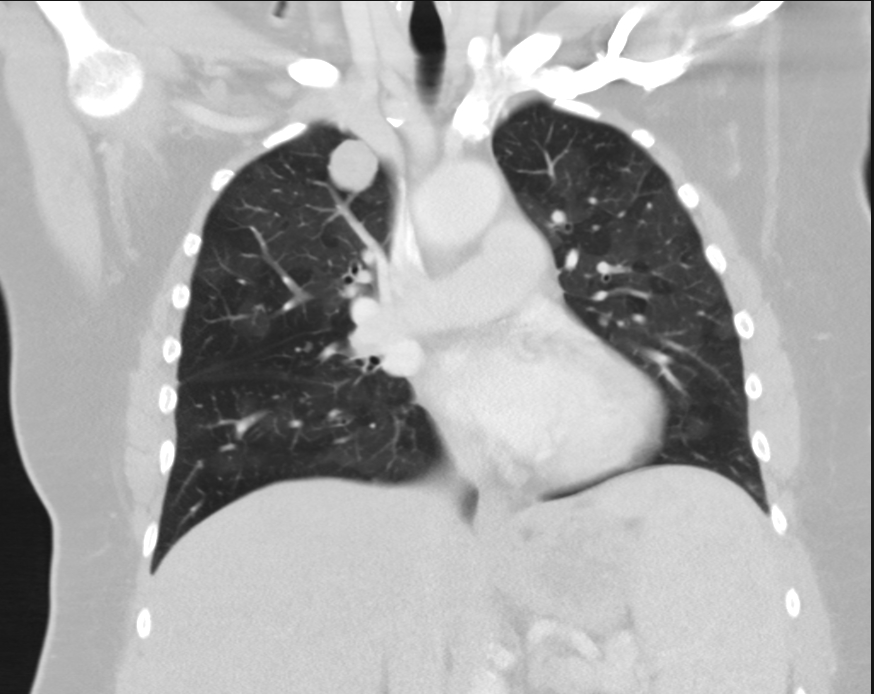 CASE 5
RUL nodule (circle) obscured by bone on the CXR.
Always compare the apices of the lungs, side to side, for differences in density
Coronal CT reconstruction
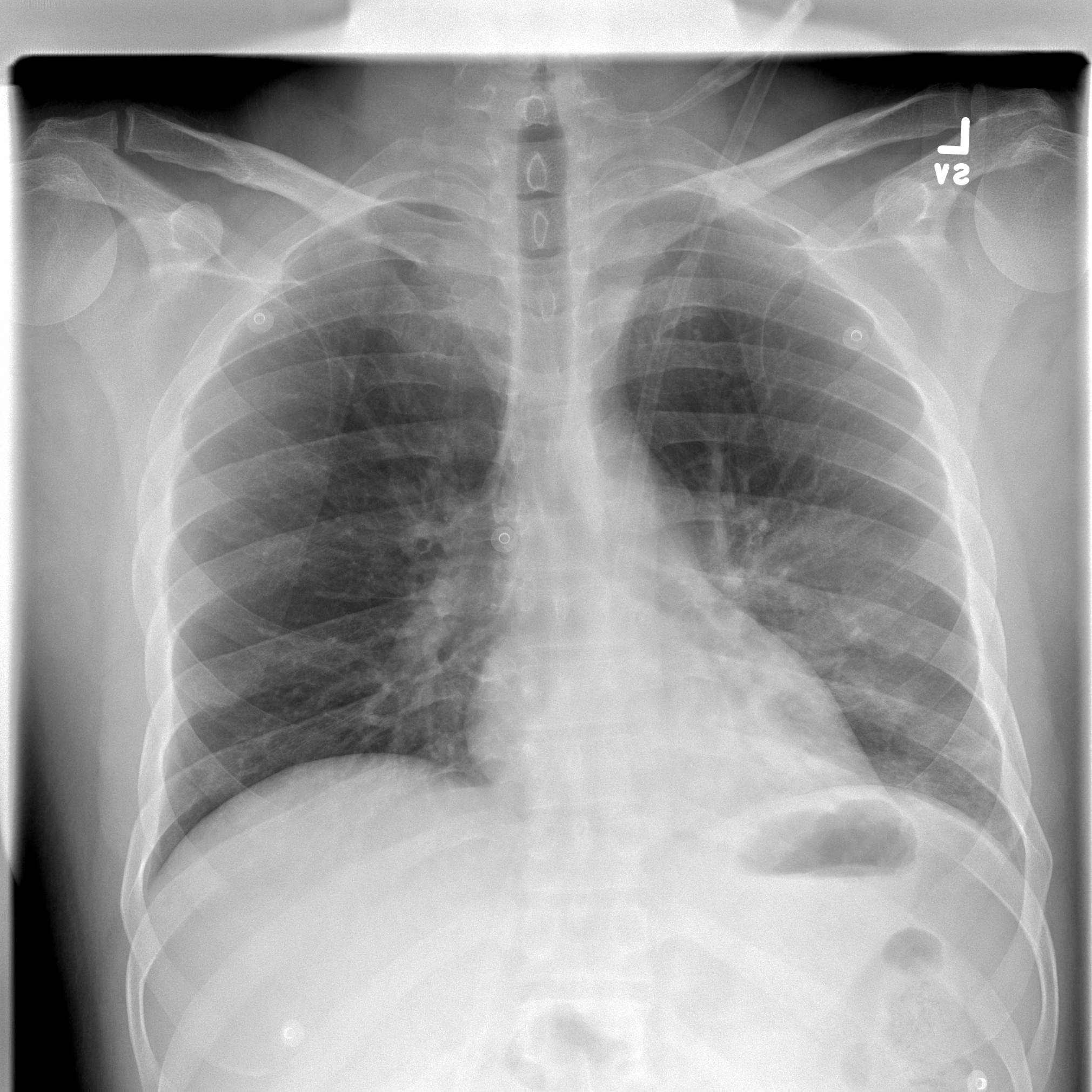 CASE 6
Click for marker
[Speaker Notes: LLL pneumonia, Retrocardiac blind spot]
CASE 6
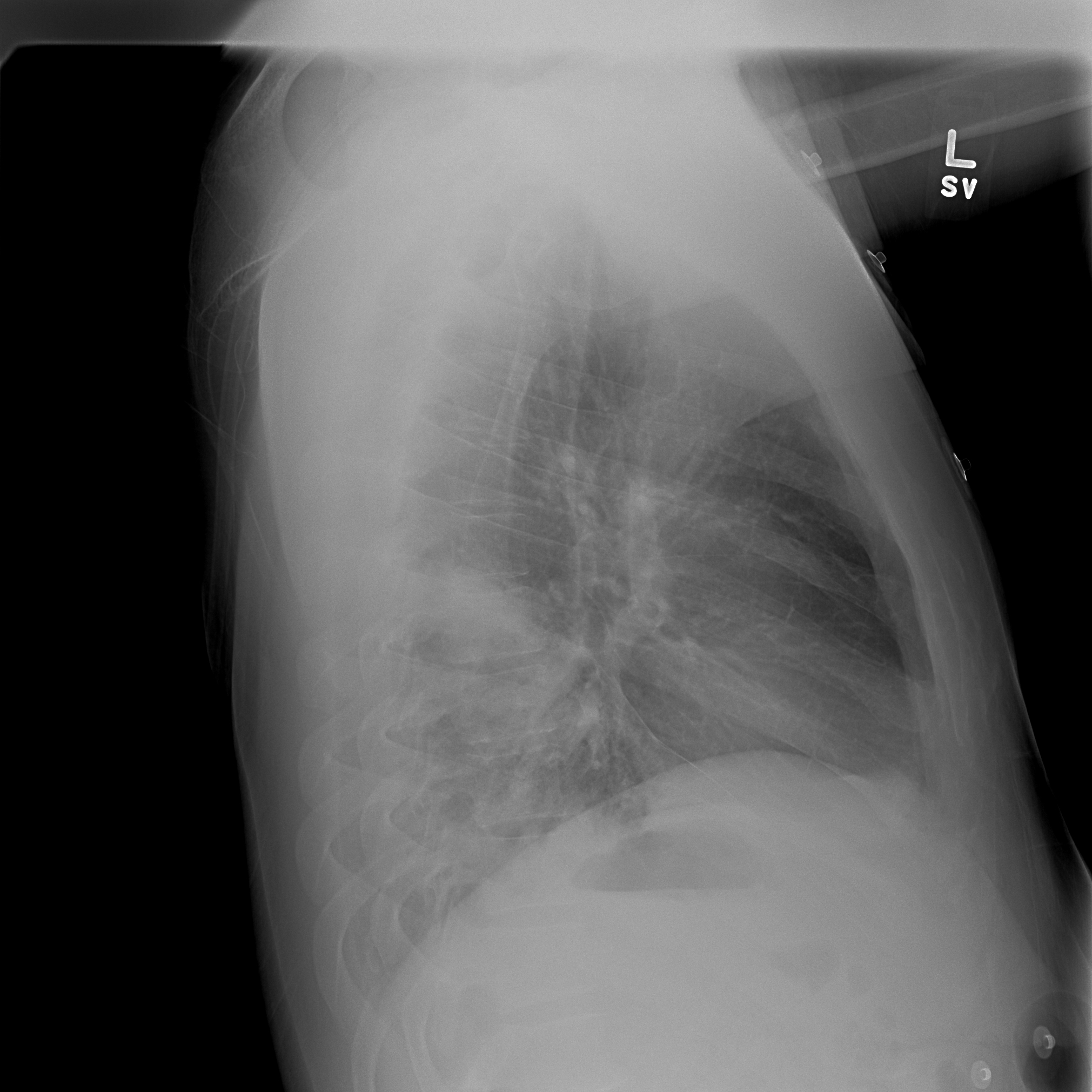 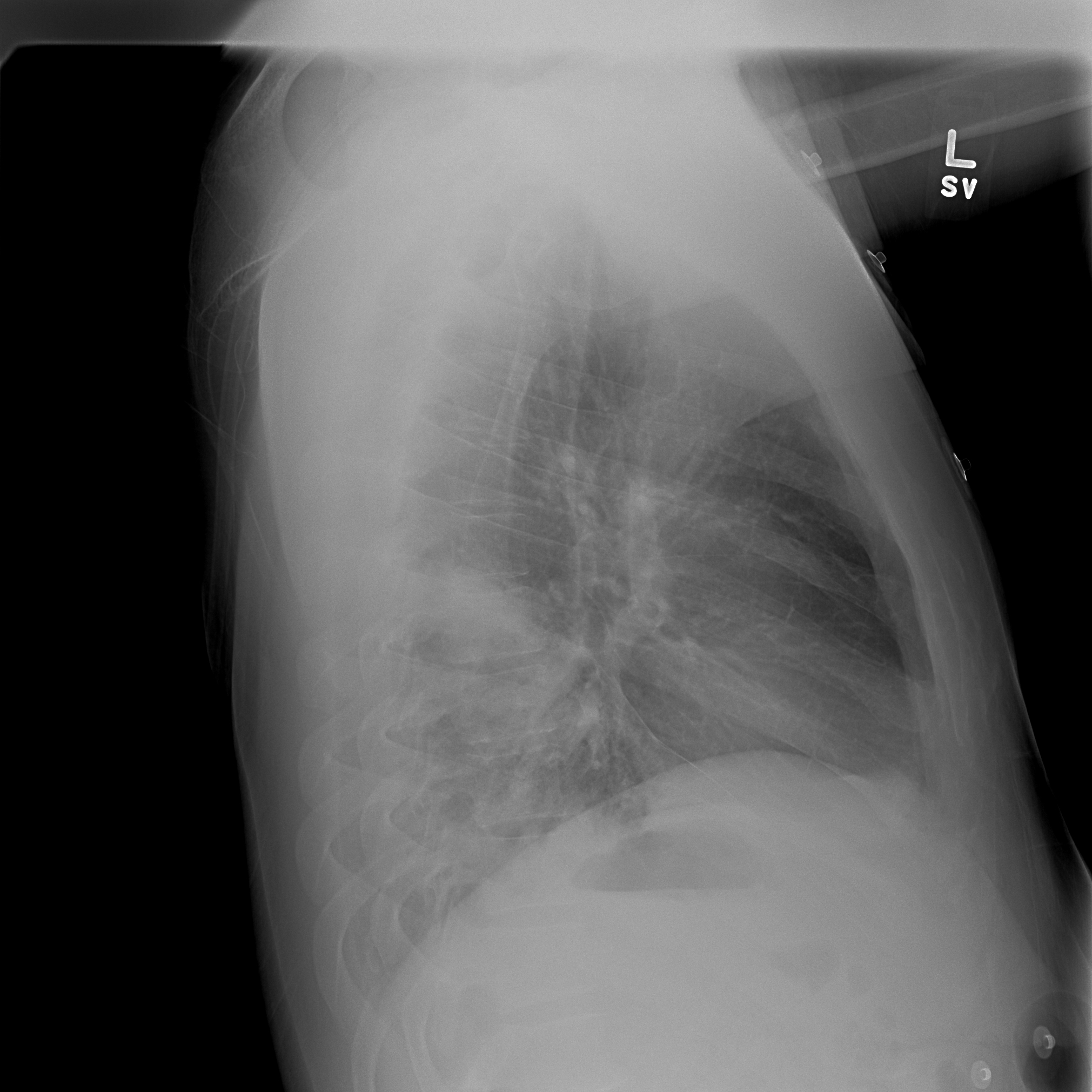 Retrocardiac Left Lower Lobe Pneumonia
R
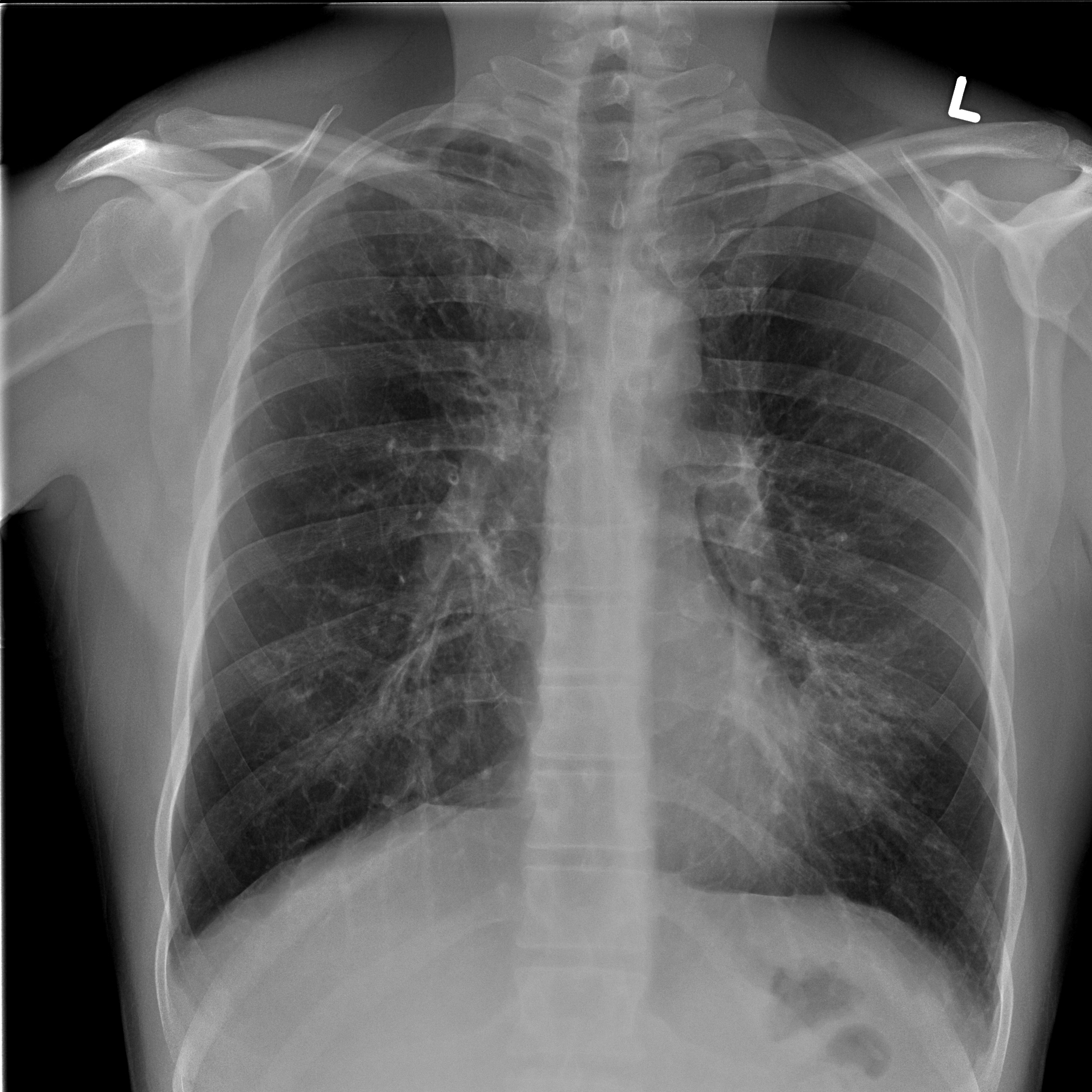 CASE 7
Click for answer
Lingular Pneumonia
[Speaker Notes: Lingular pneumonia]
Bone and Soft Tissue
Can you identify the
       abnormality?
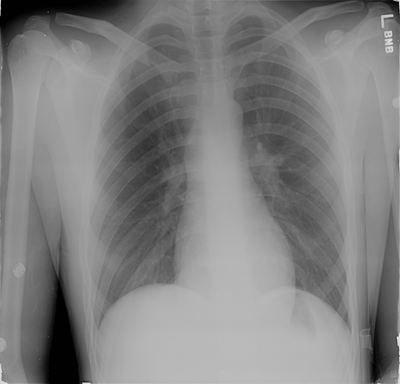 Case 9
Trauma
See next slide
[Speaker Notes: Sternum]
CASE 9
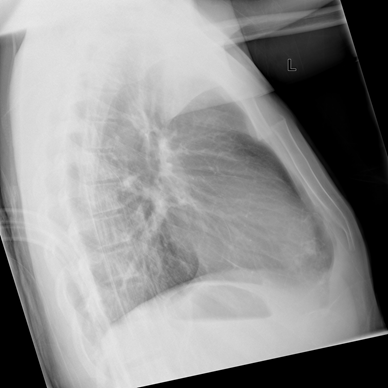 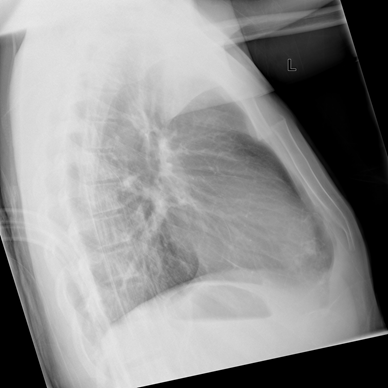 Now can you see the abnormality ?
Click twice
Sternal Blind spot
[Speaker Notes: Sternal fracture]
Case 10
Click for answer
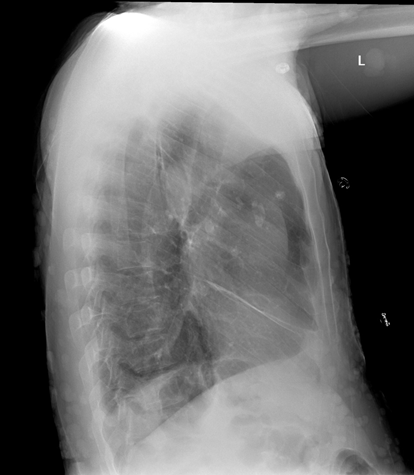 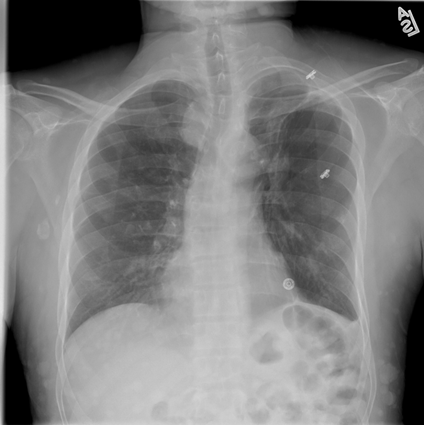 Neurofibromatosis with visible skin neurofibromas
[Speaker Notes: Skin neurofibromatosis]
Case 10
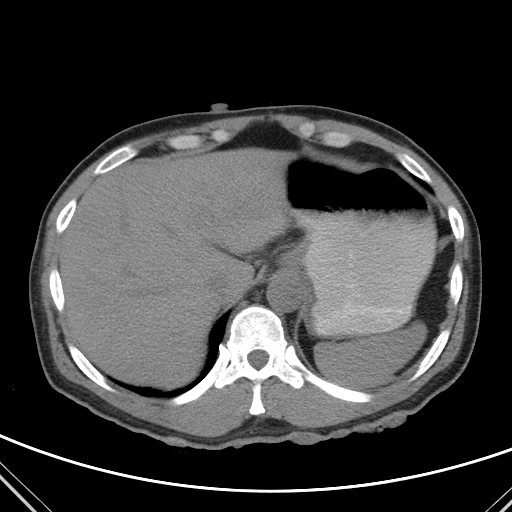 Skin neurofibromas
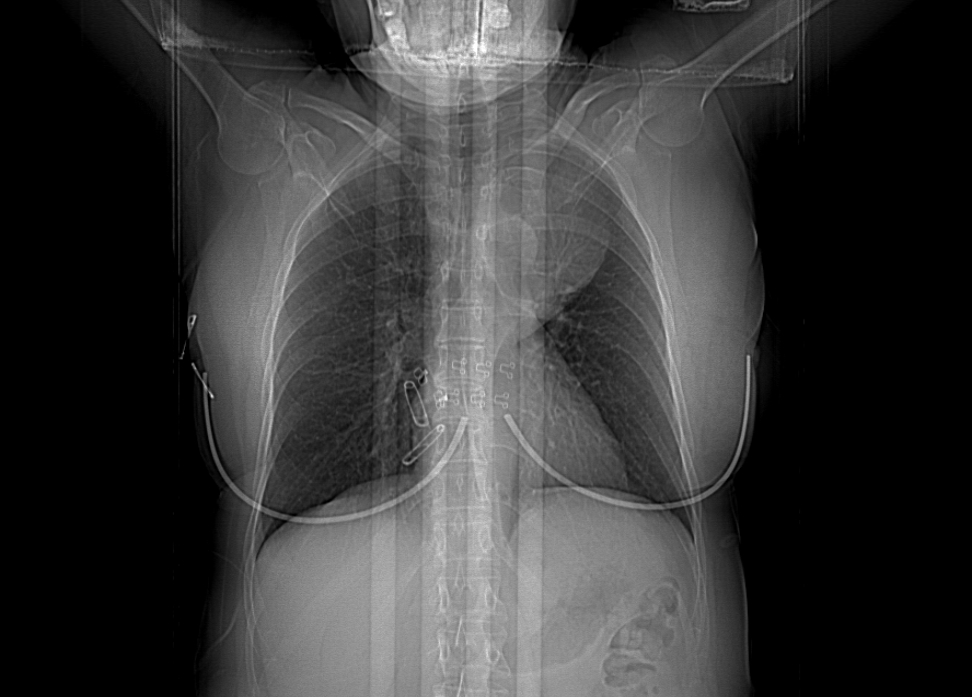 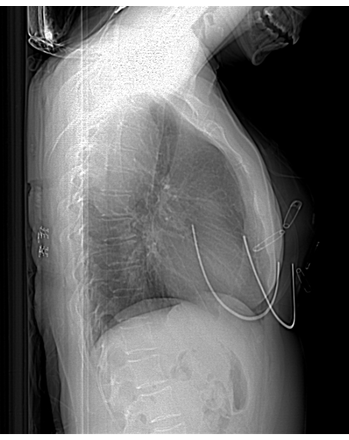 Case 11
Click for additional image
Now can you see the abnormality?
[Speaker Notes: Posterior mediastinal mass  Paraspinal mass over vertebra]
Case 11
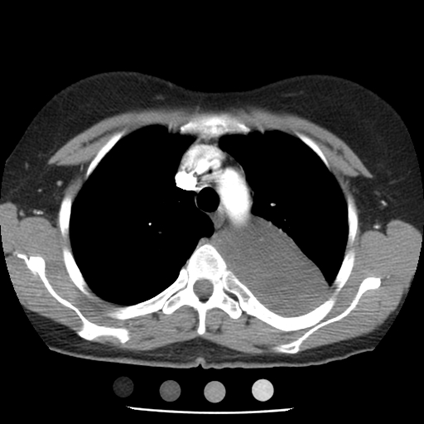 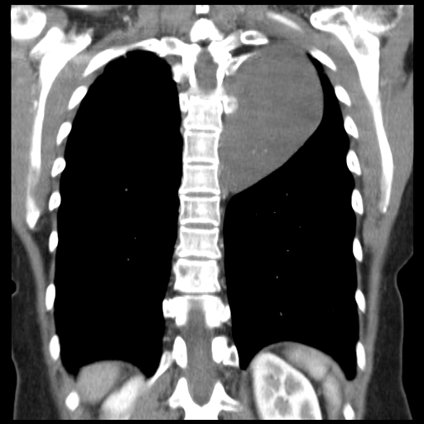 Paraspinal mass adjacent to vertebra- Ganglioneuroma
Blind Spot: over the spine and behind the Trachea
[Speaker Notes: Paraspinal mass over vertebra ganglioneuroma]
Abdomen
Can you identify the
       abnormality?
Case 12
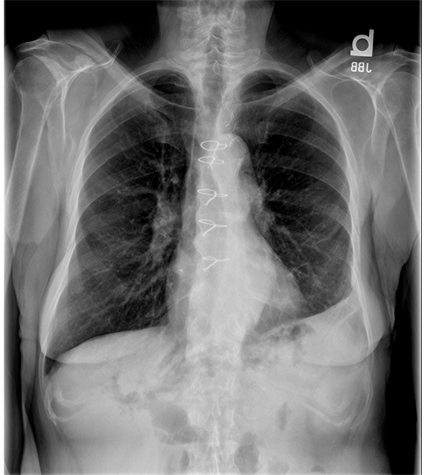 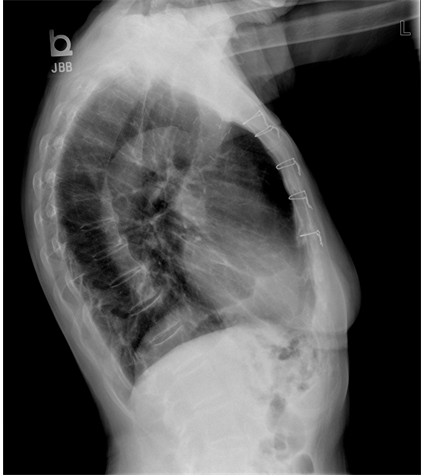 [Speaker Notes: Air in the biliary ducts]
SCase 12
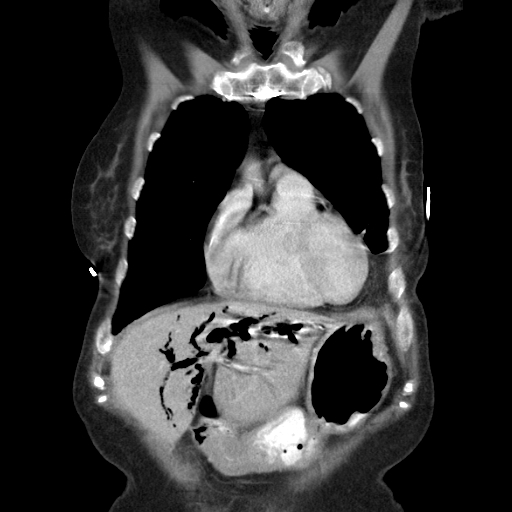 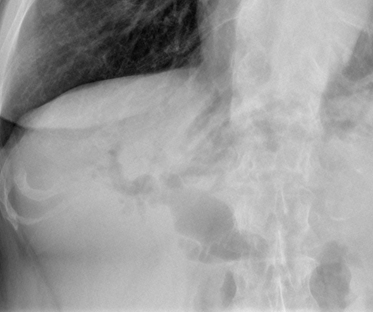 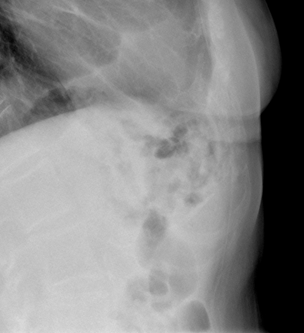 Click for CT
Air in the Biliary tree
[Speaker Notes: Air in biliary tree]
Case 13
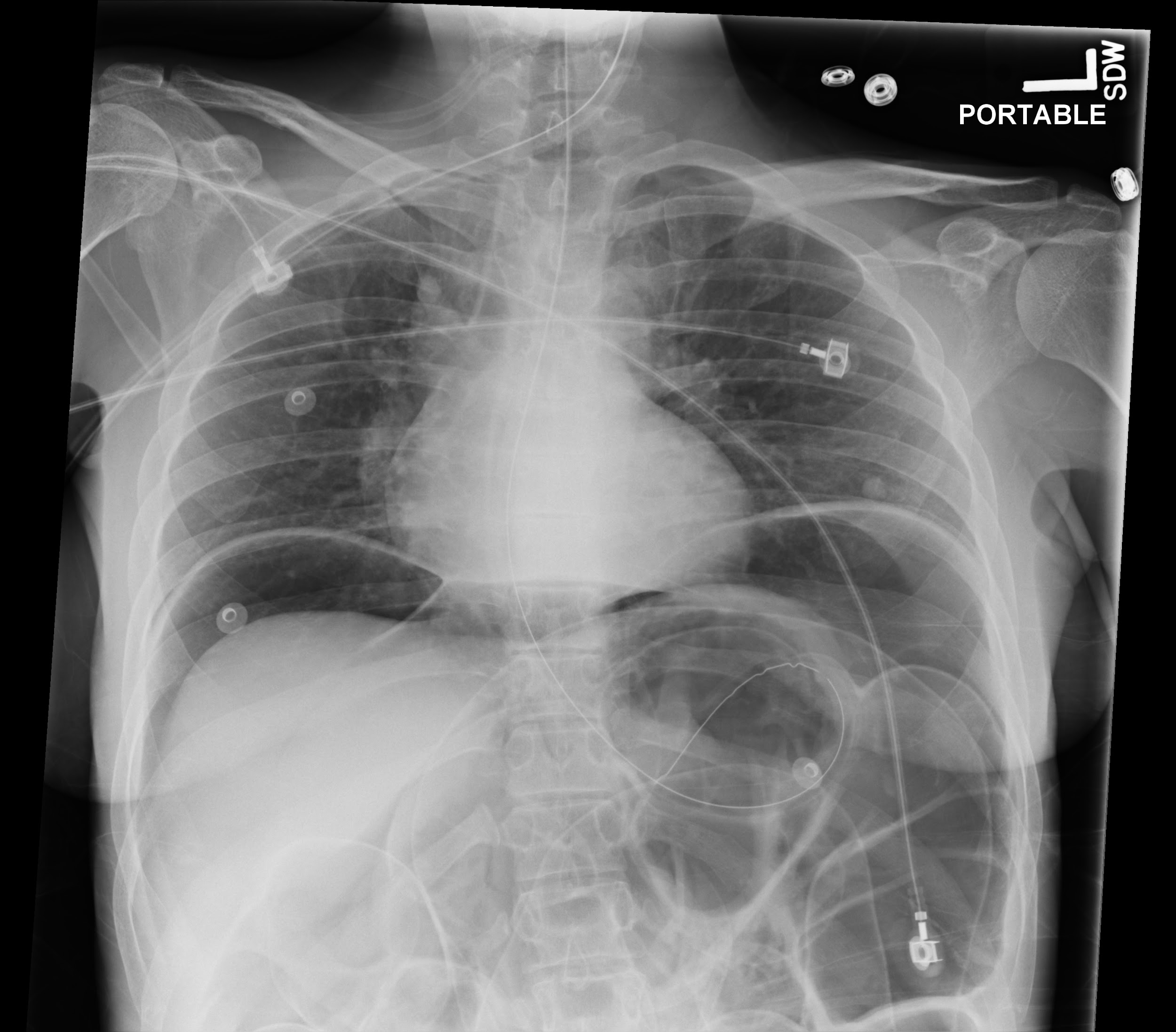 Click for answer
Free air under both hemidiaphragms
In the Left Upper Abdomen see air on both sides of the colon wall
[Speaker Notes: Free Air and dilated bowel]